Lesson 55
i_e /ī/
[Speaker Notes: ufliteracy.org]
Lesson 55
i_e /ī/
[Speaker Notes: See UFLI Foundations lesson plan Step 1 for phonemic awareness activity.]
[Speaker Notes: See UFLI Foundations lesson plan Step 2 for student phoneme responses.]
a
nk
ng
wh
ph
ch
th
sh
ck
ff
ll
ss
zz
s
i
o
u
e
[Speaker Notes: See UFLI Foundations lesson plan Step 3 for auditory drill activity.]
[Speaker Notes: No slides needed for auditory drill.]
[Speaker Notes: See UFLI Foundations lesson plan Step 4 for blending drill word chain and grid. 
Visit ufliteracy.org to access the Blending Board app.]
[Speaker Notes: See UFLI Foundations lesson plan Step 5 for recommended teacher language and activities to introduce the new concept.]
i
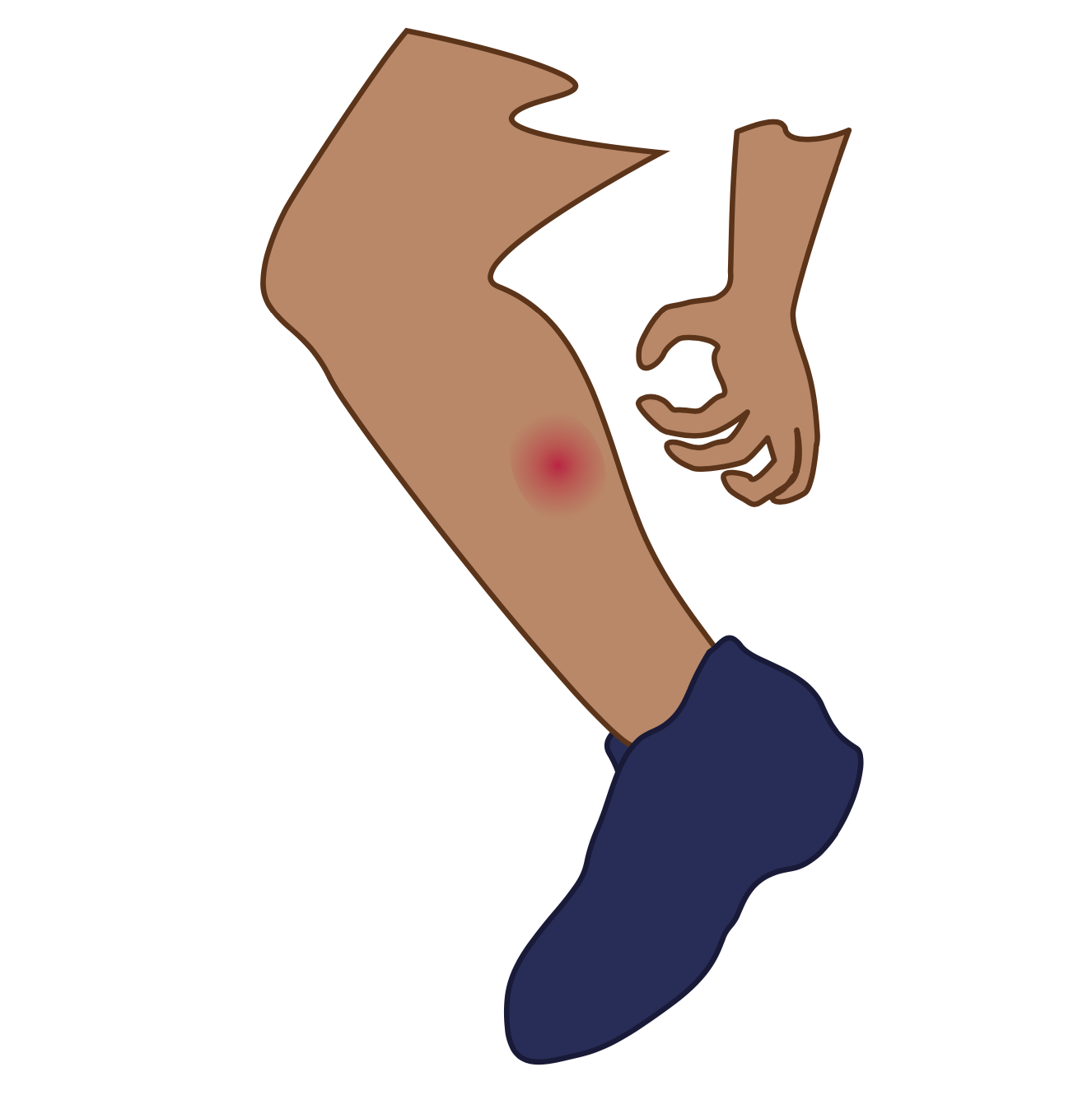 i
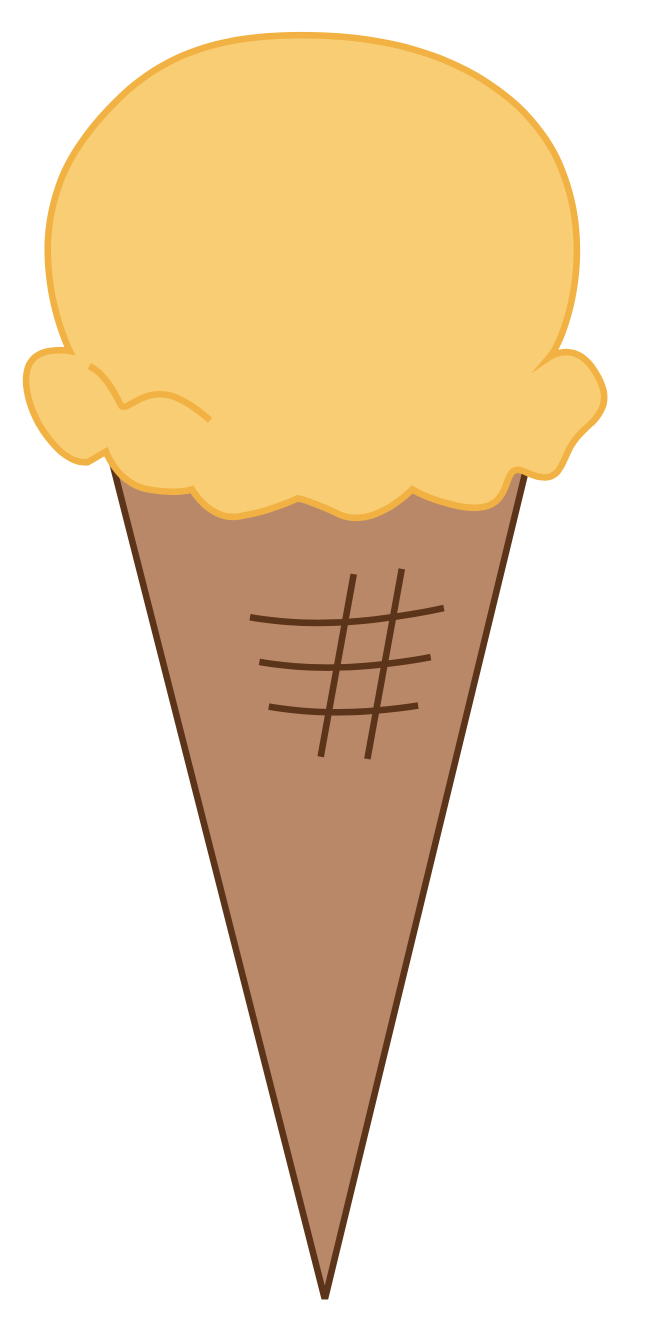 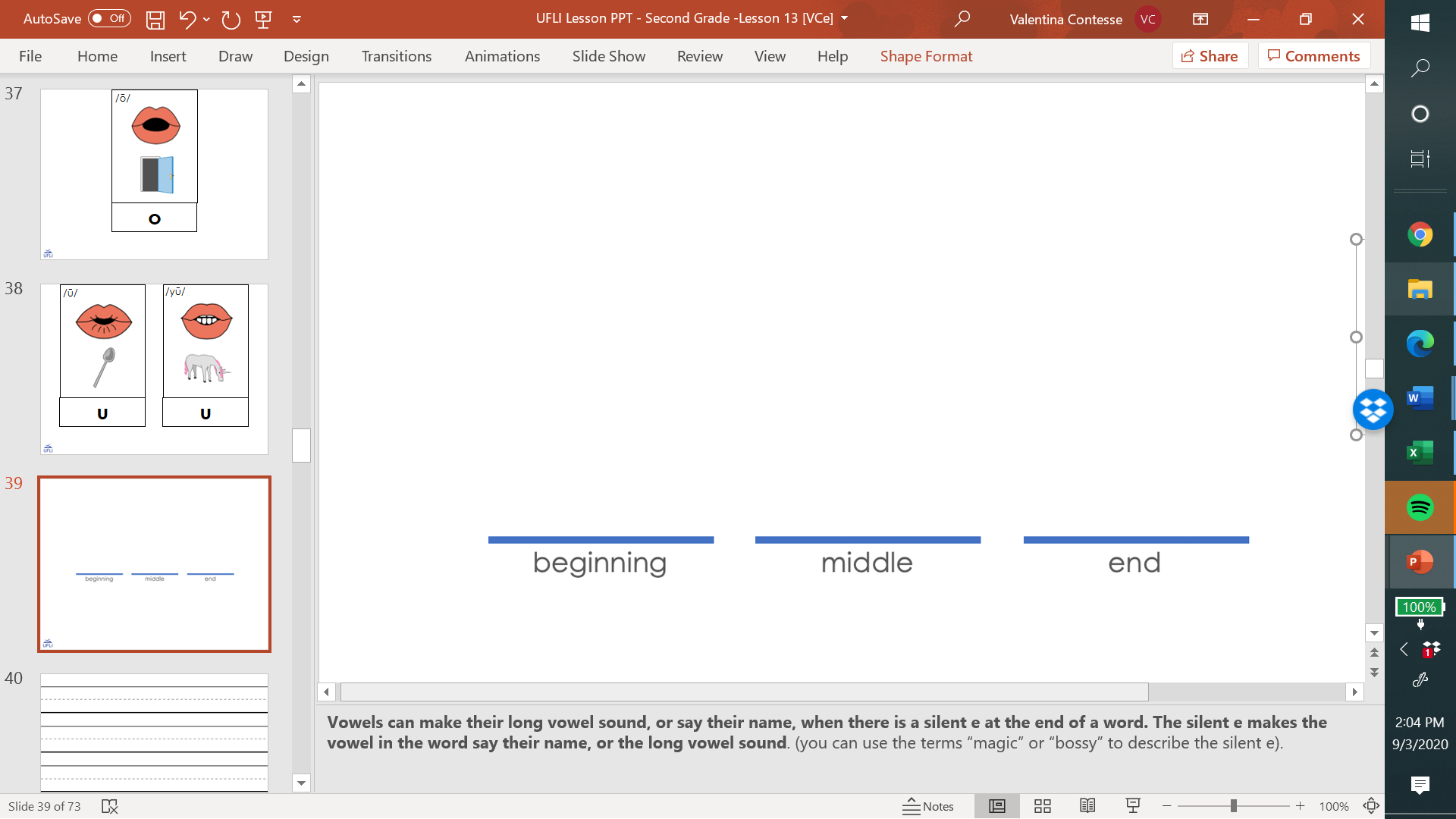 i
e
b
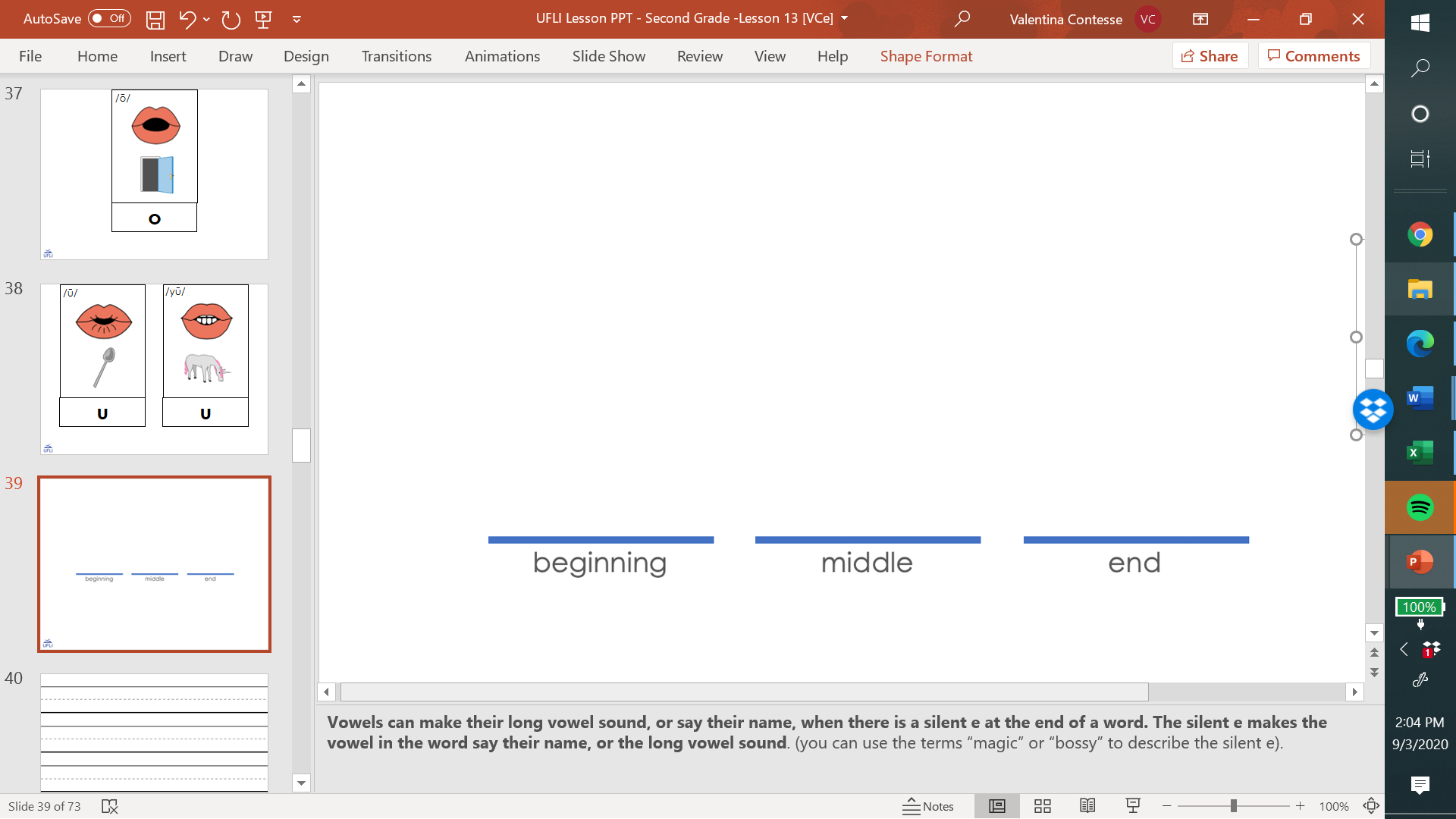 i
k
e
s
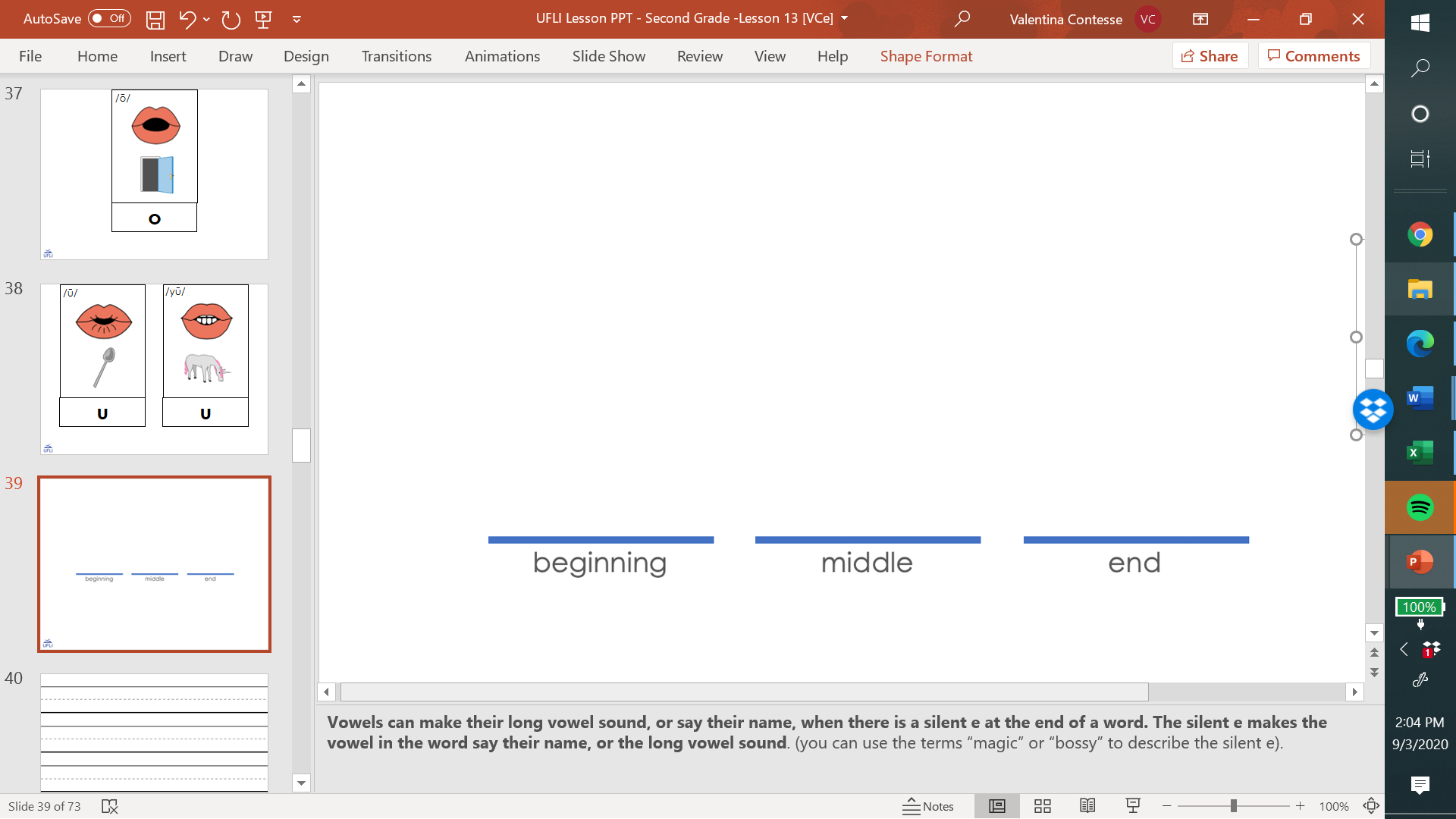 i
d
e
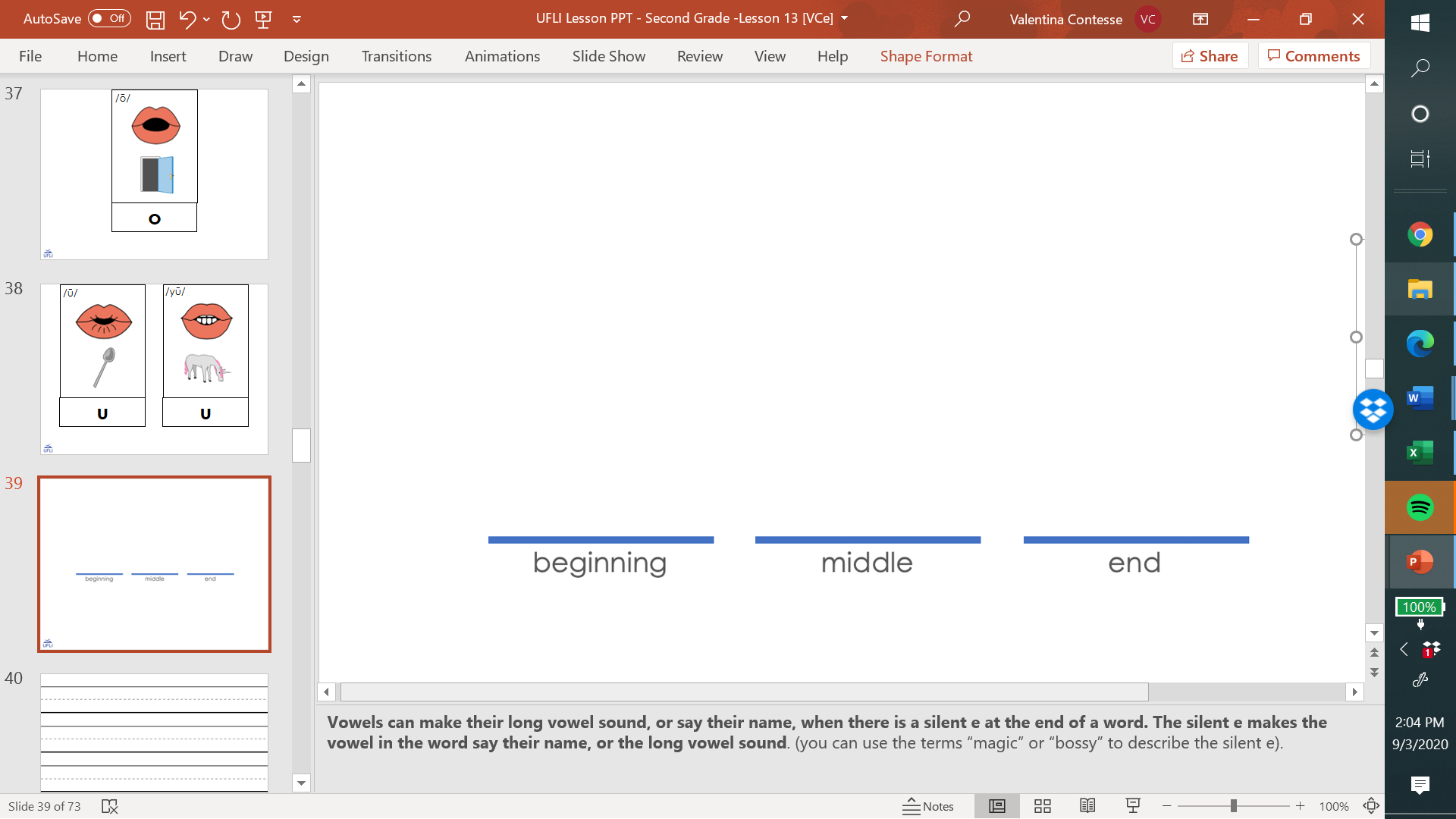 e
five
ride
kite
b
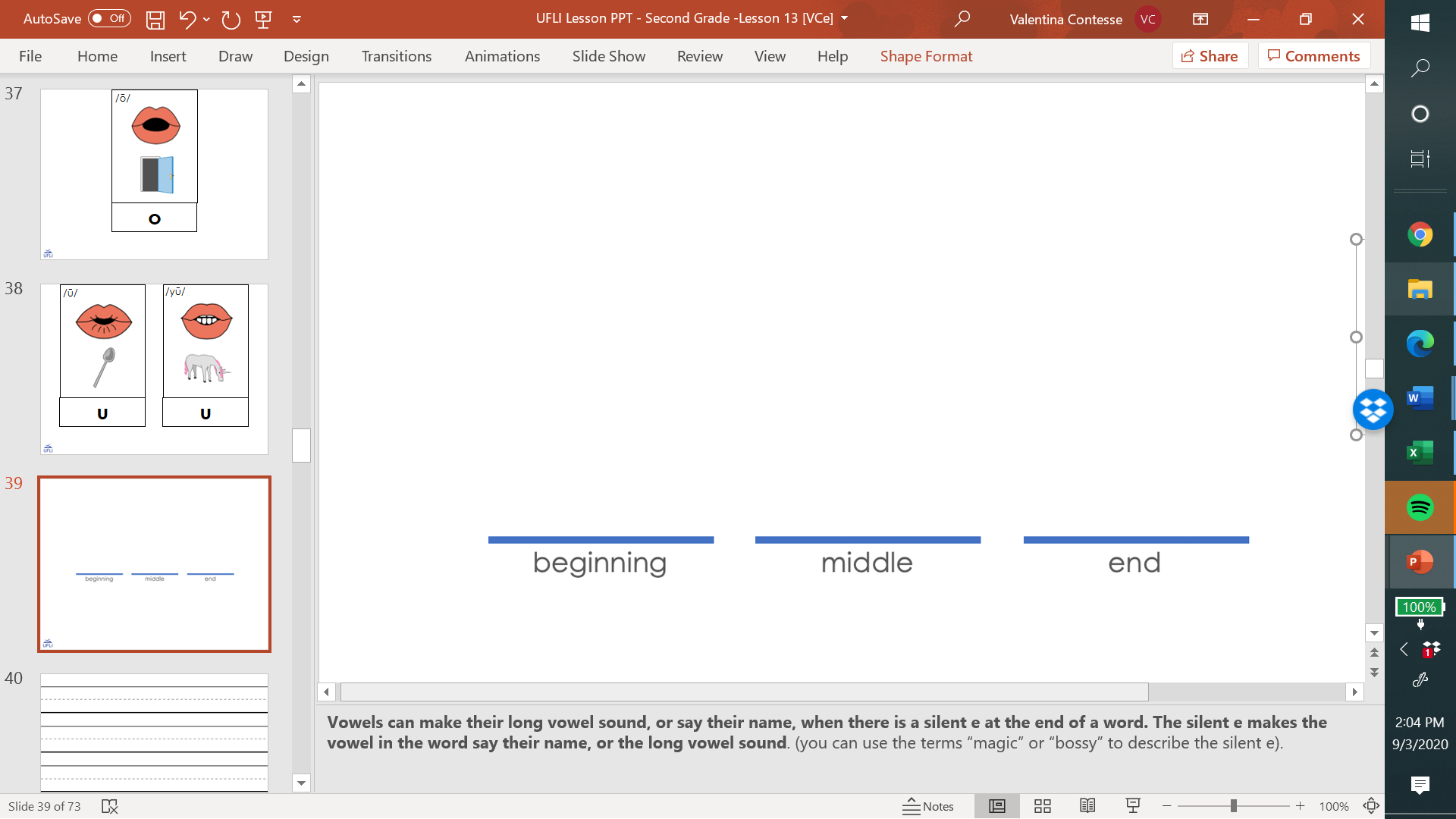 i
t
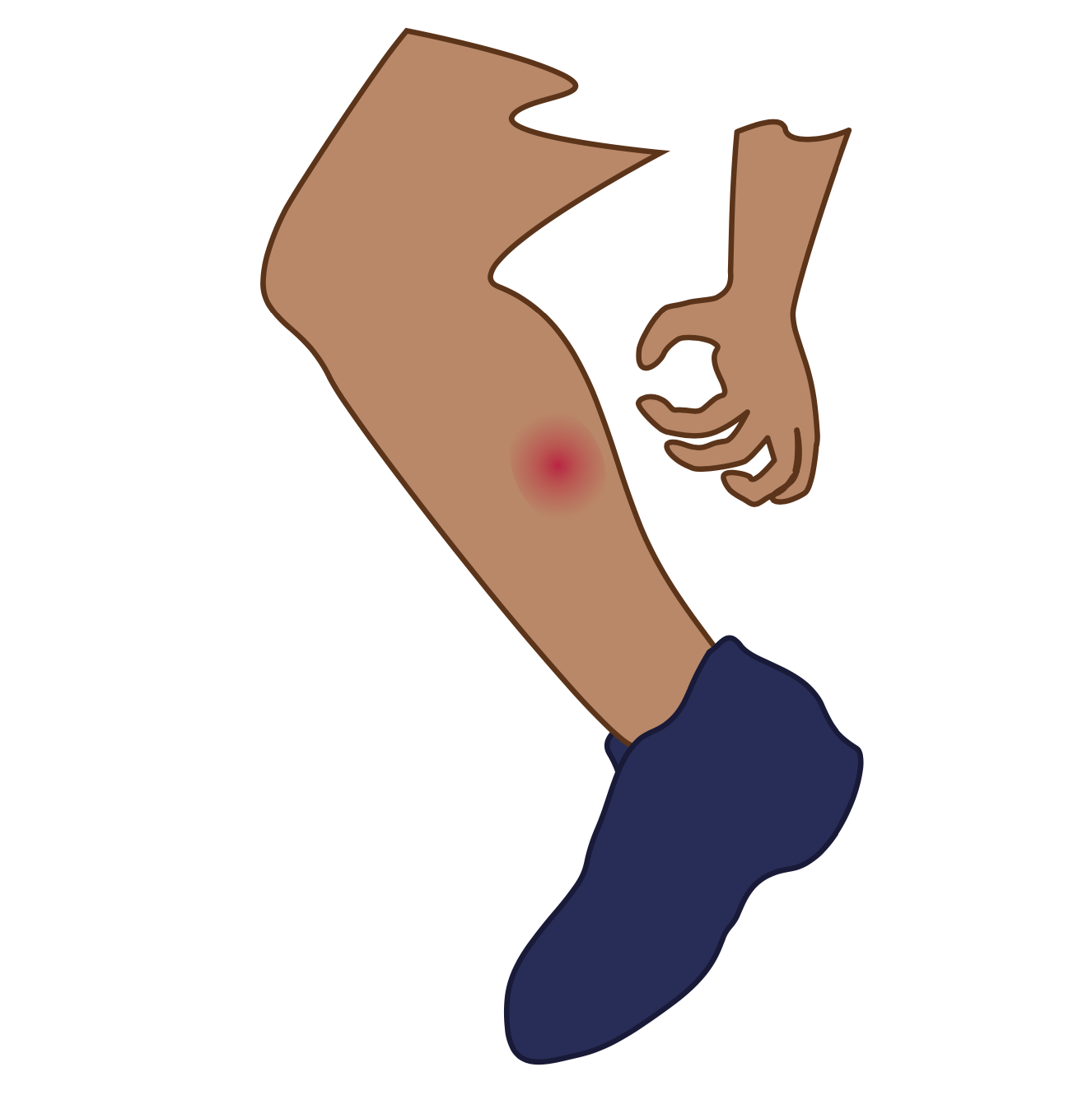 b
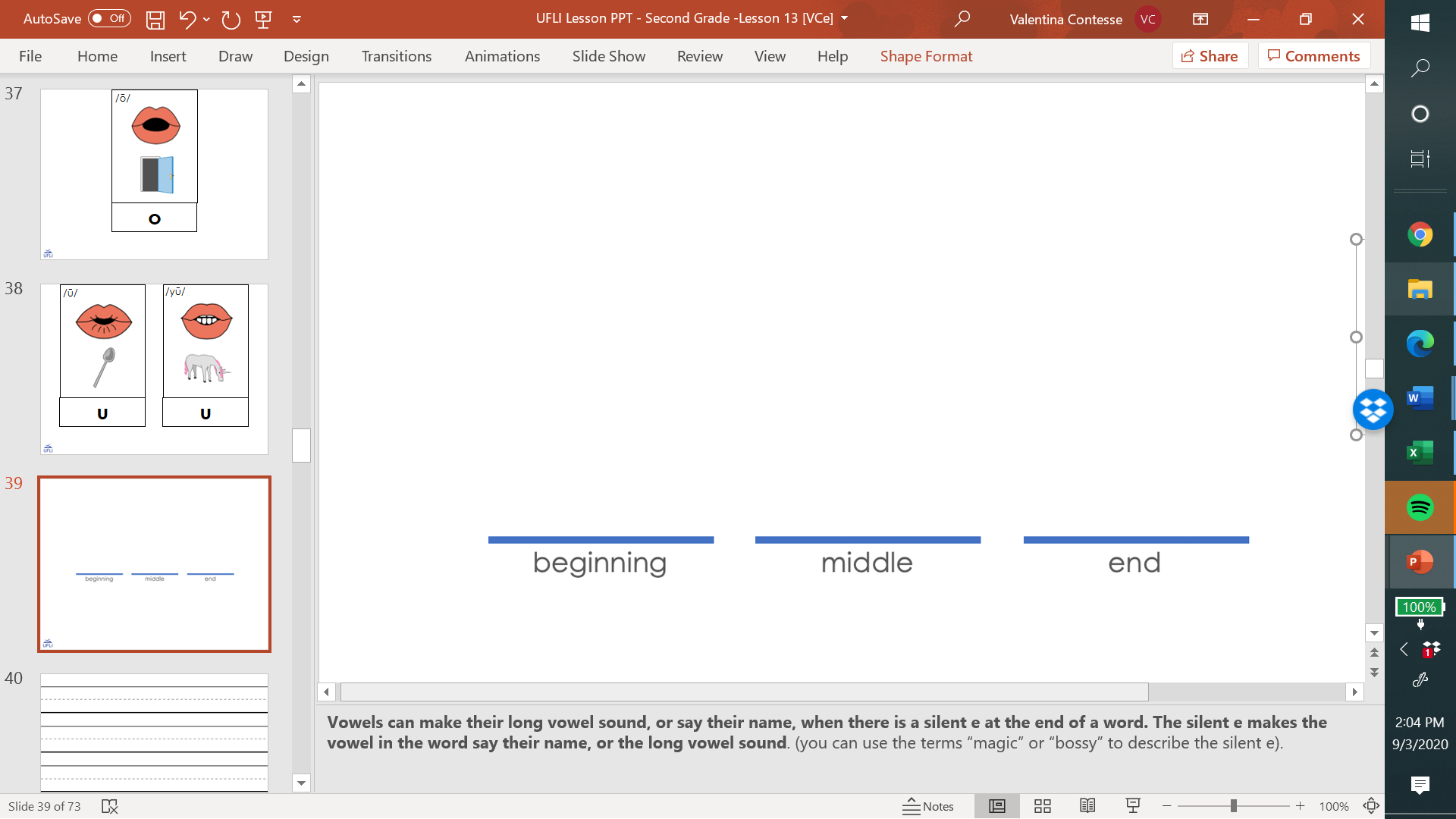 i
t
e
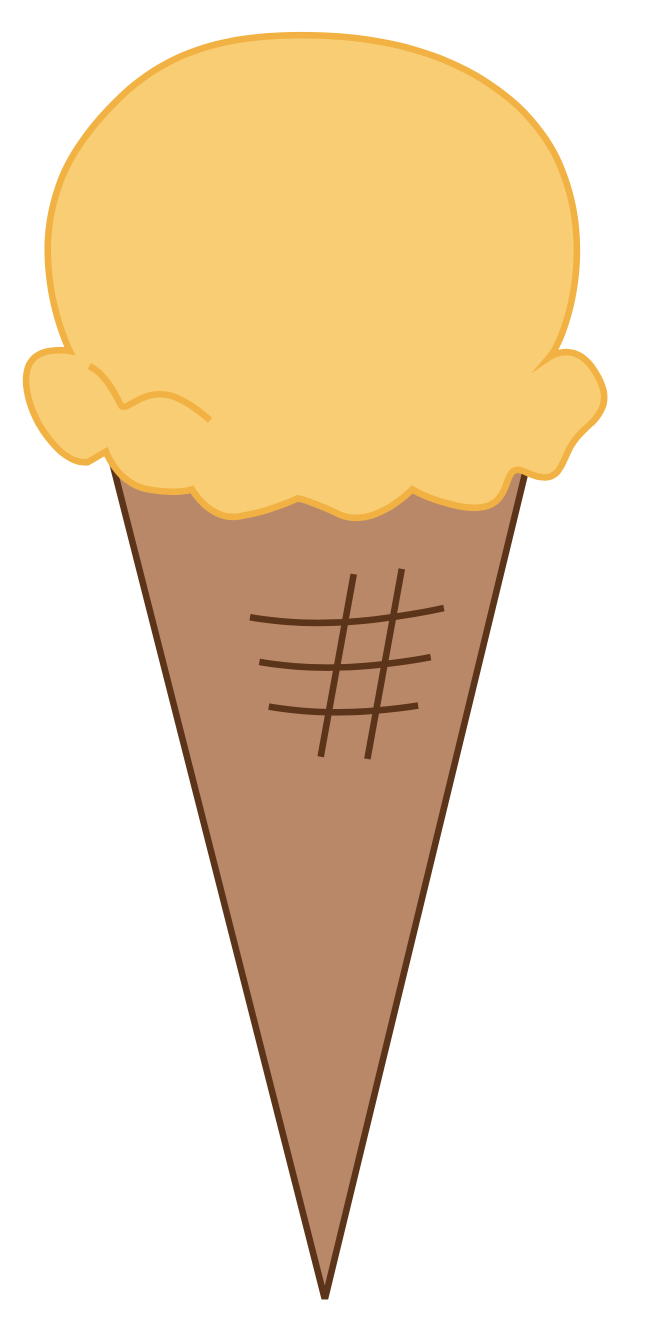 f
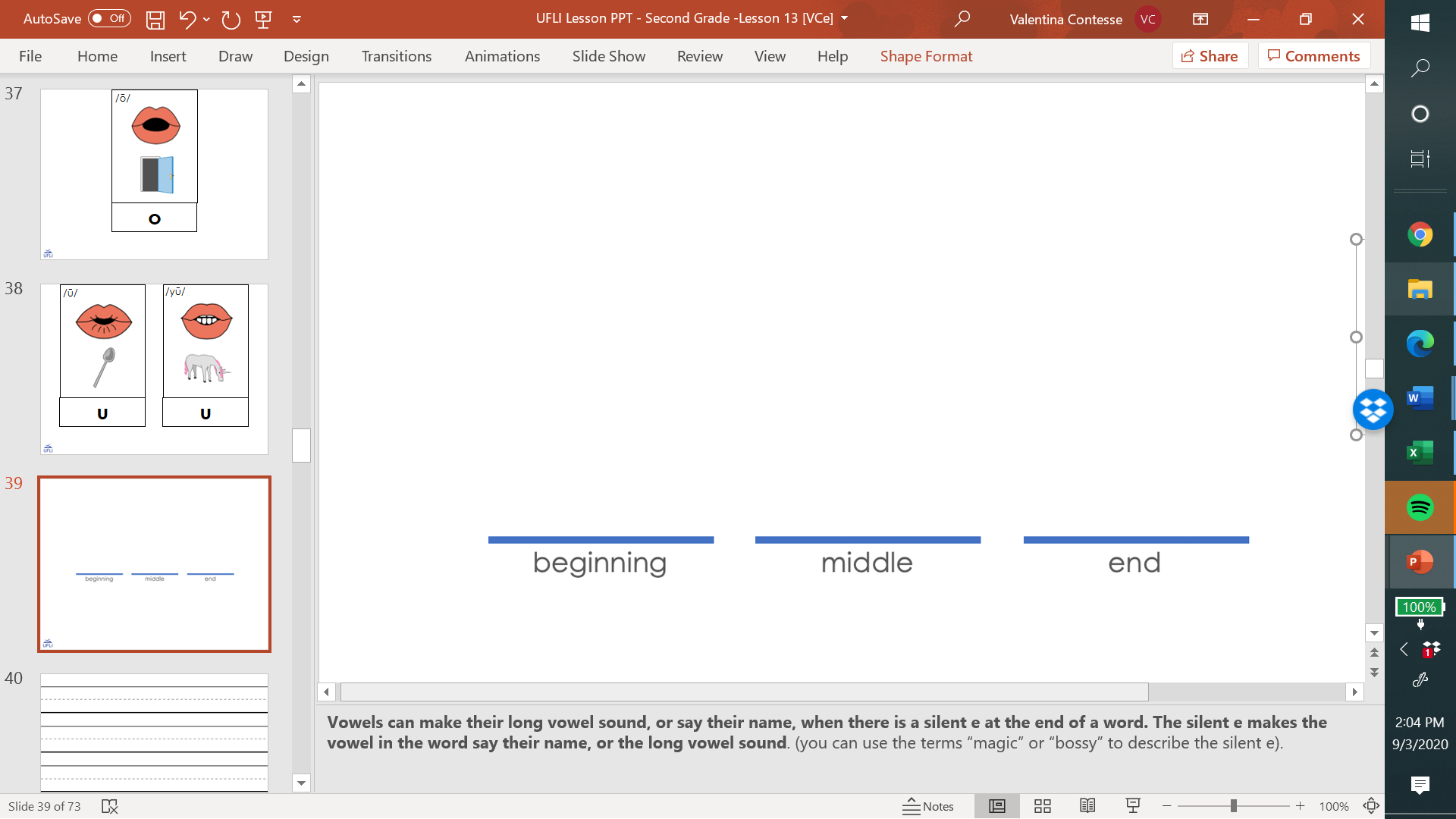 i
n
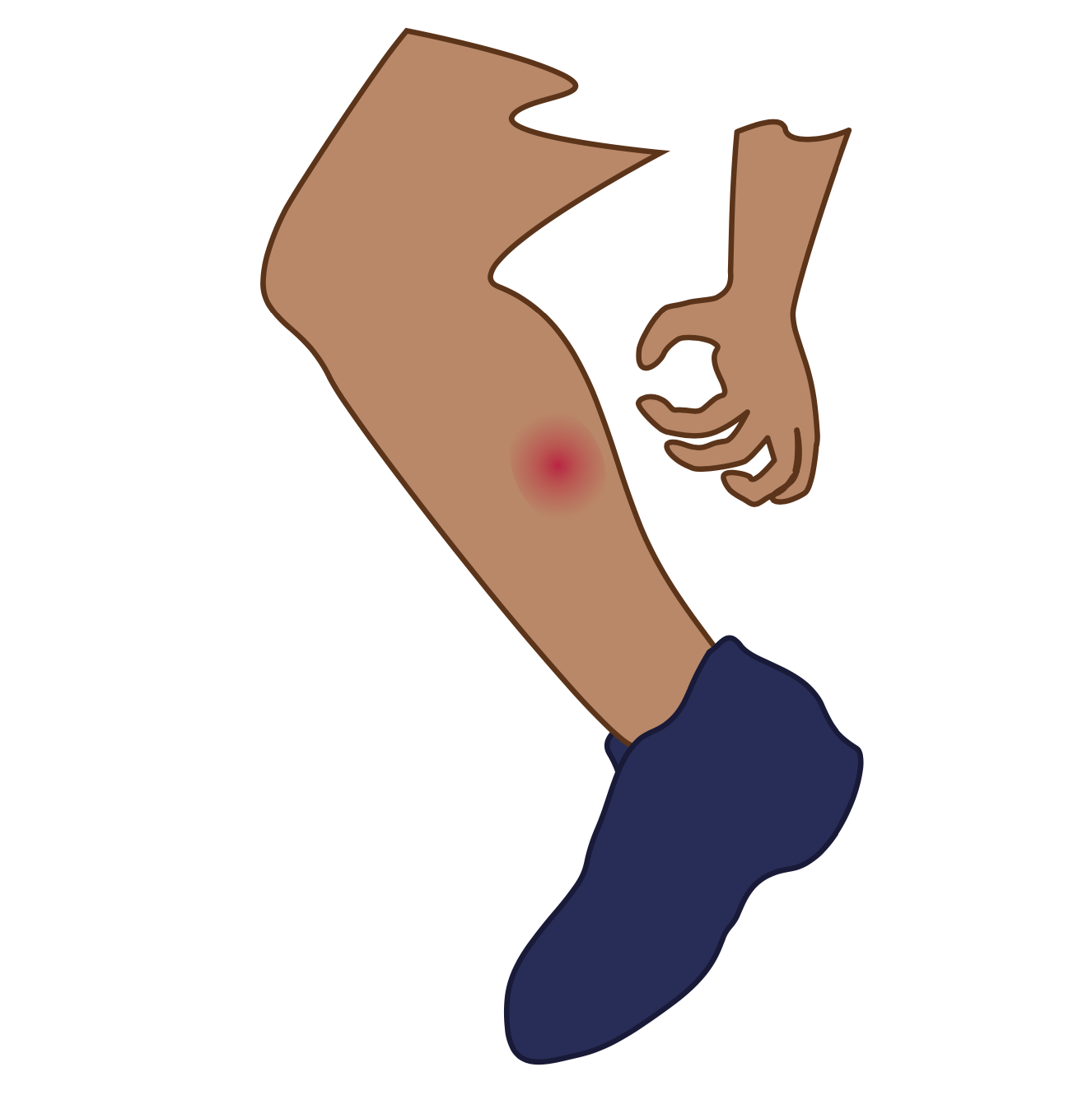 f
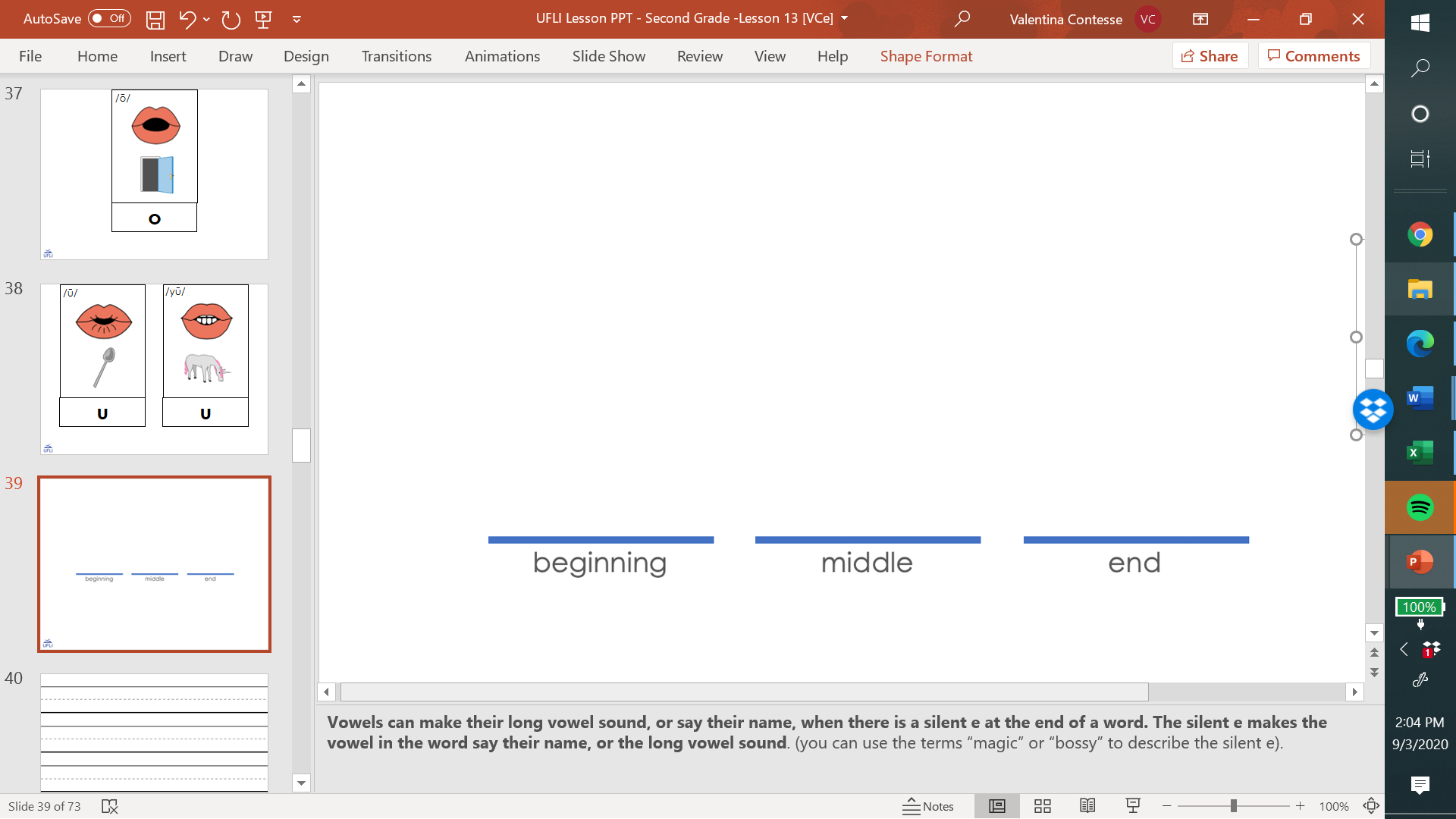 i
n
e
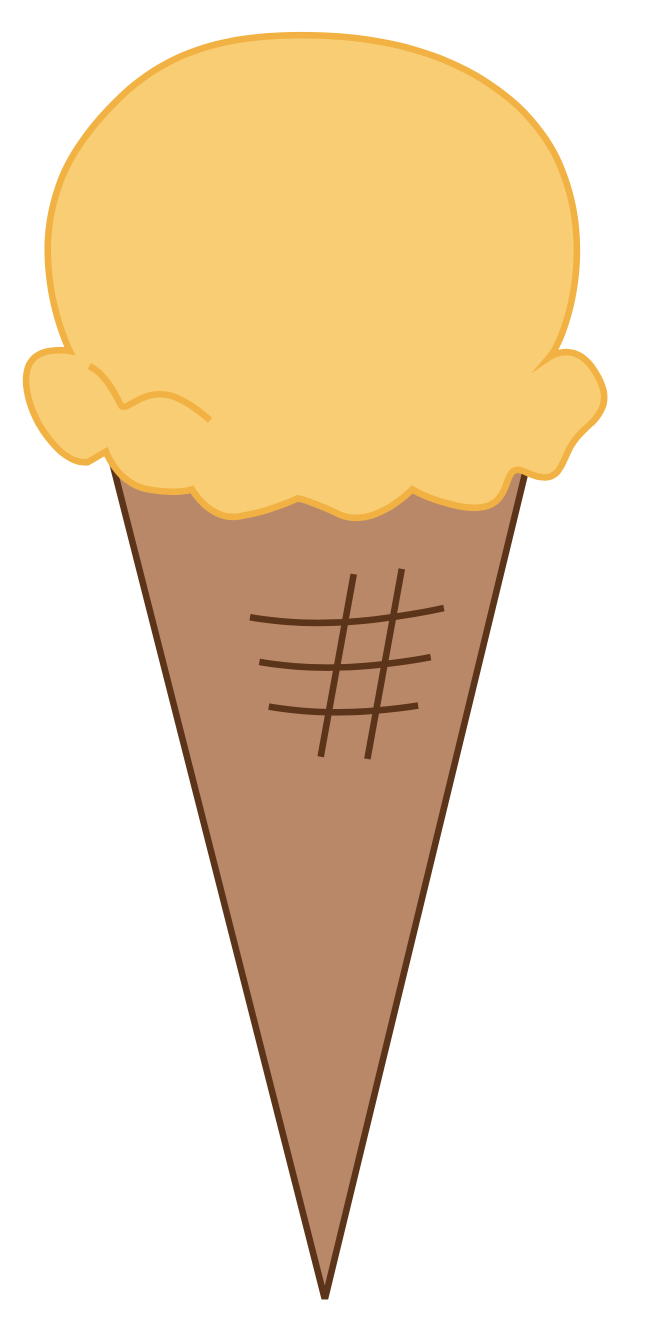 h
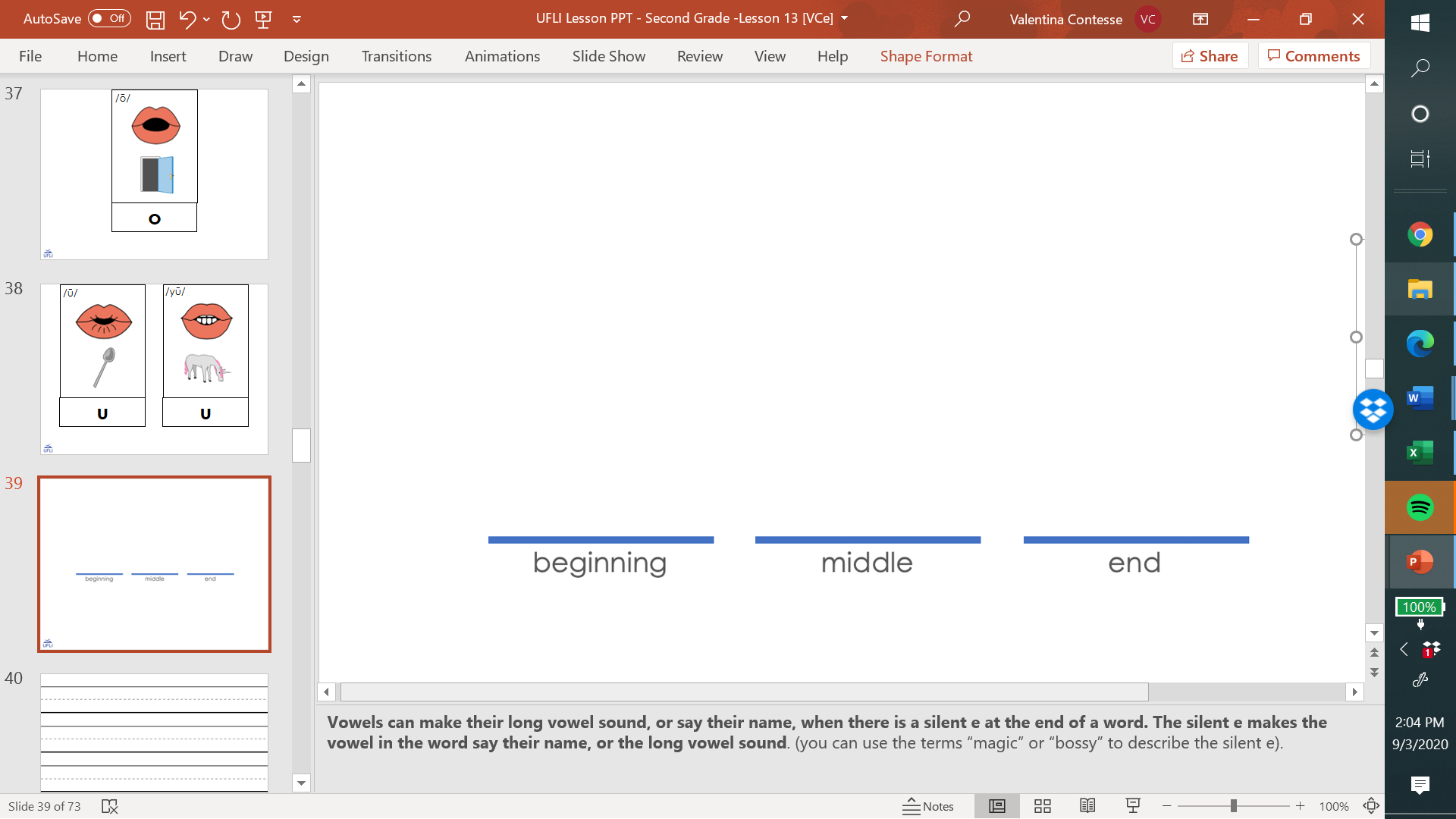 i
d
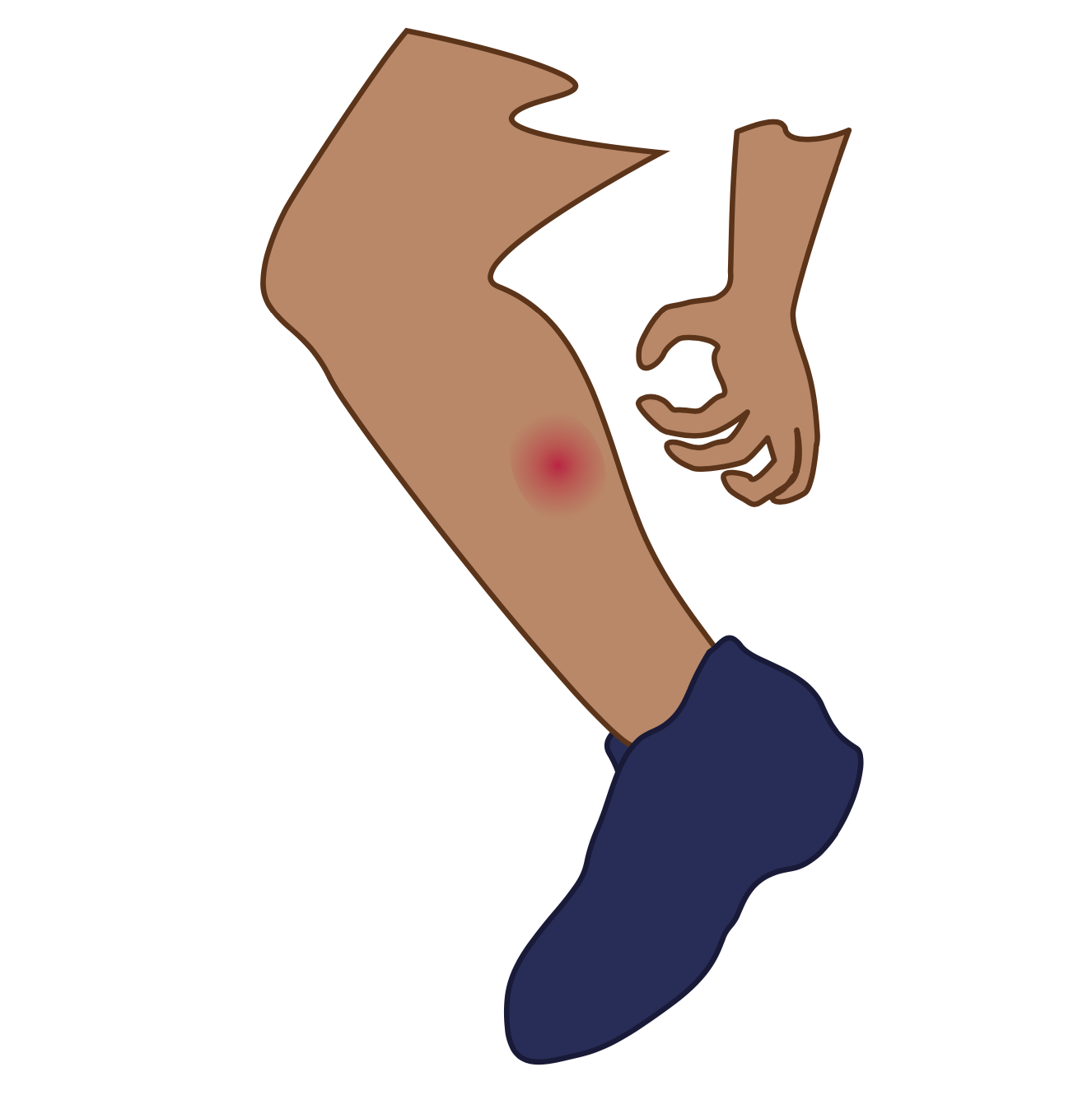 h
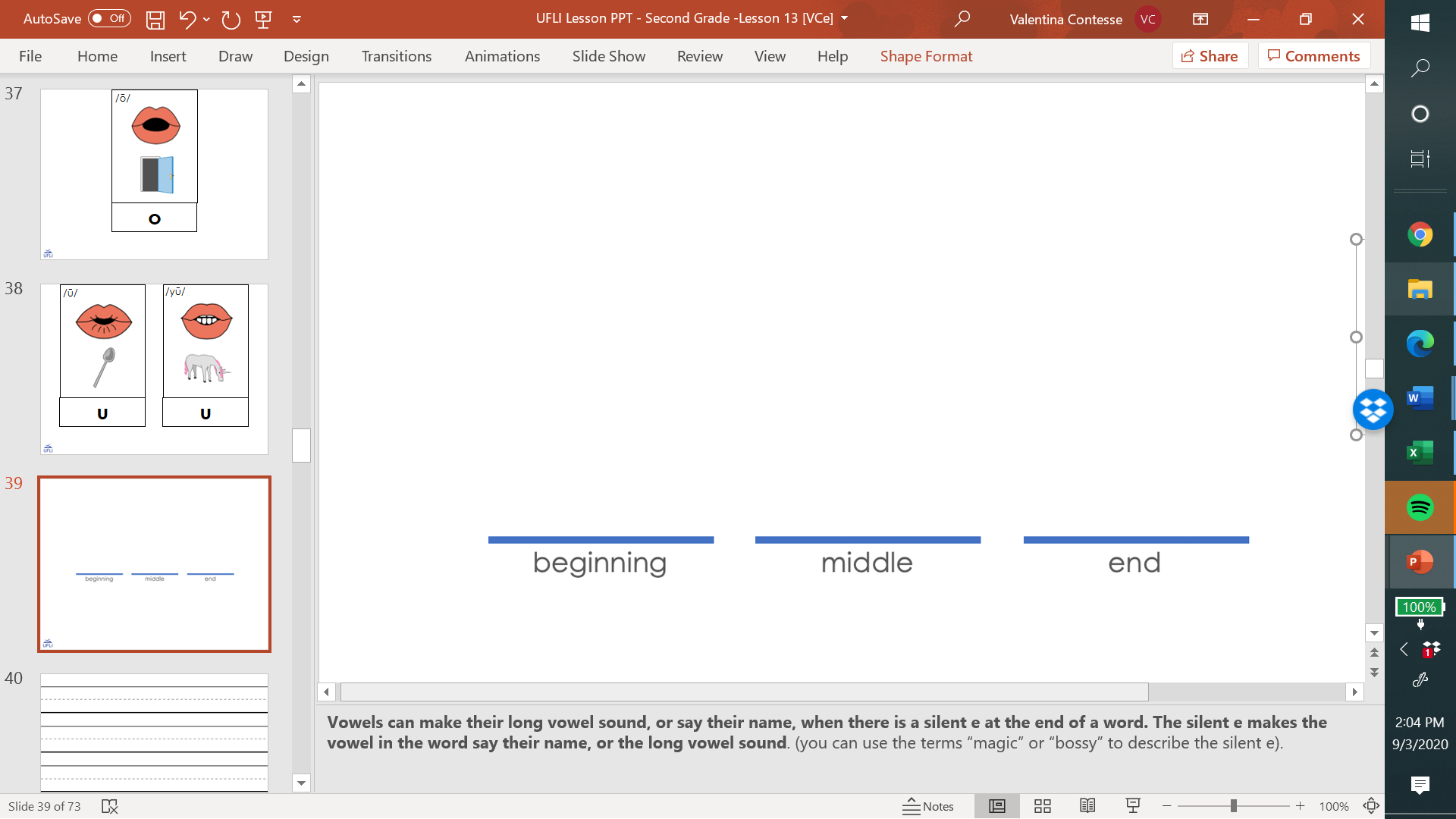 i
d
e
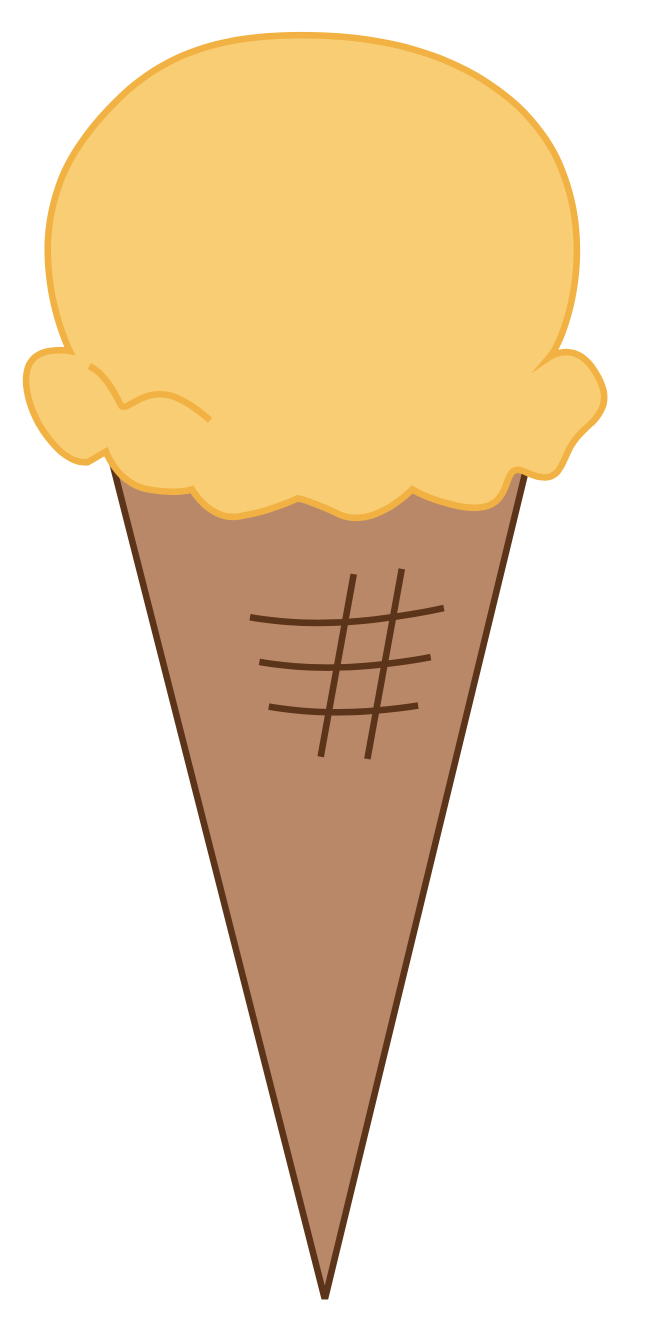 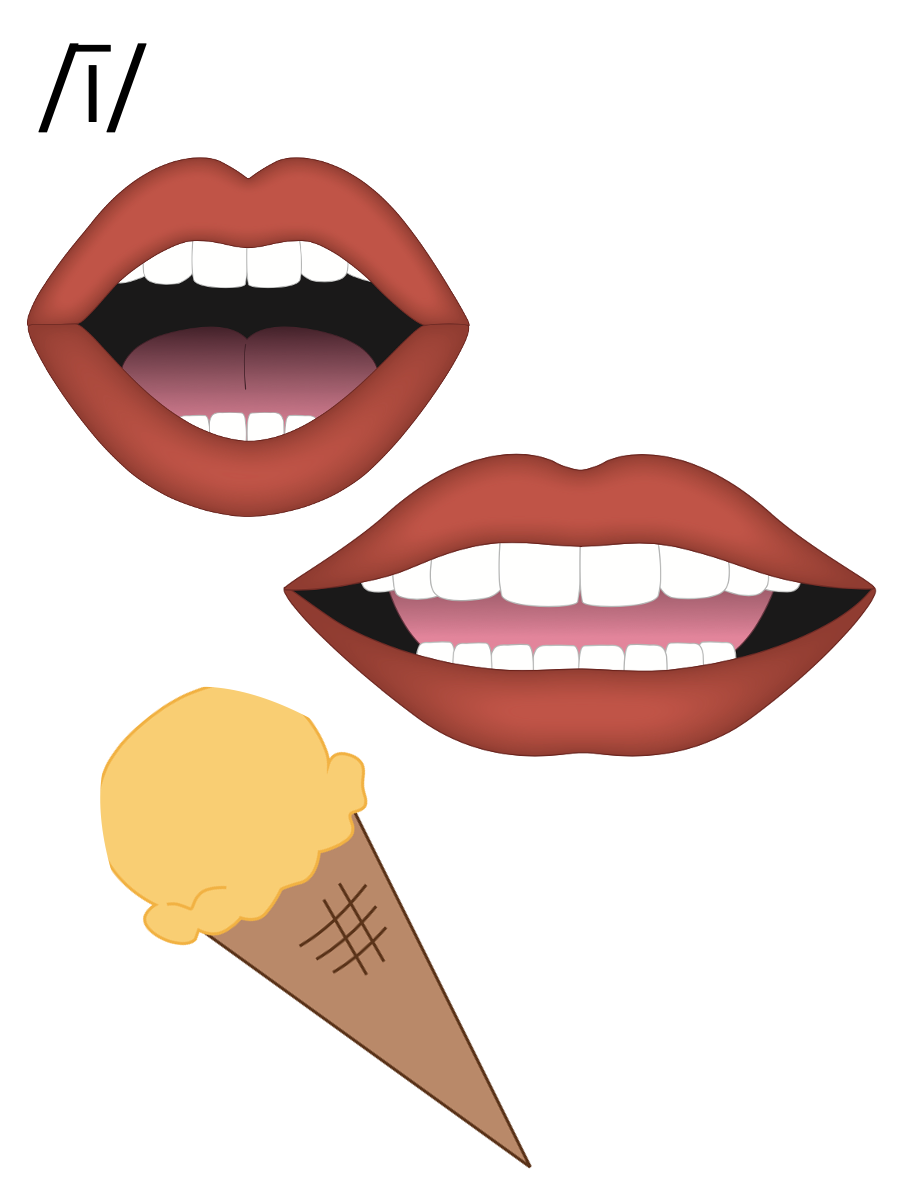 i_e
[Speaker Notes: Handwriting paper for letter formation practice. Use as needed. 
See UFLI Foundations manual for more information about letter formation.]
fine
ride
like
side
line
time
five
mile
life
while
white
[Speaker Notes: See UFLI Foundations lesson plan Step 5 for words to spell.
Handwriting paper to model spelling.]
[Speaker Notes: See UFLI Foundations lesson plan Step 5 for words to spell.
Handwriting paper for guided spelling practice.]
Insert brief reinforcement activity and/or transition to next part of reading block.
Lesson 55
i_e /ī/
New Concept Review
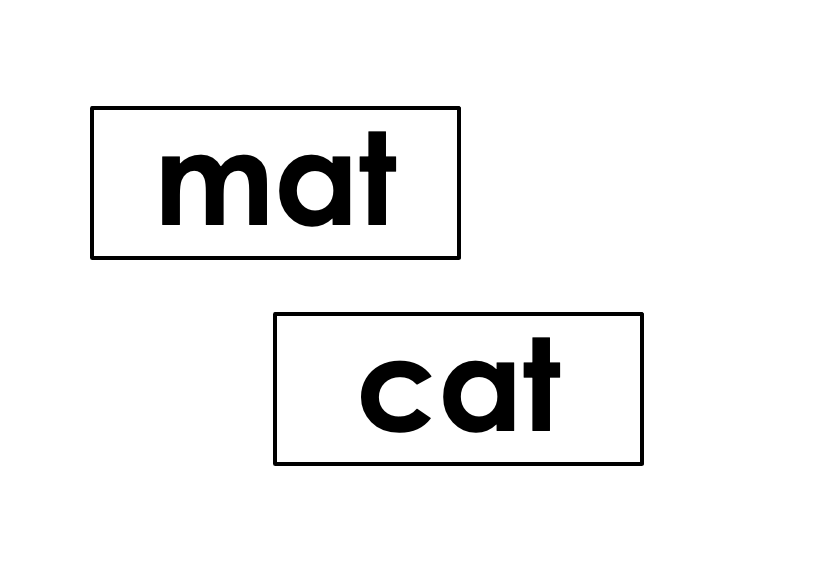 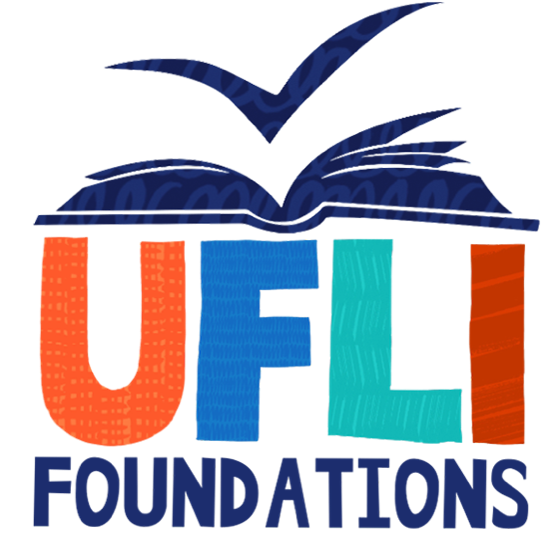 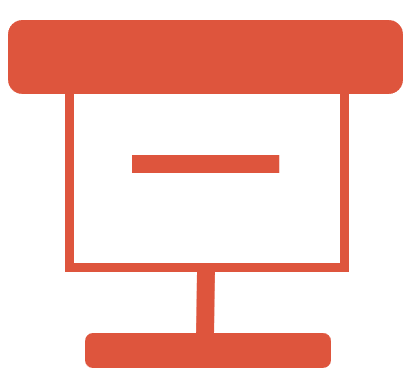 [Speaker Notes: See UFLI Foundations lesson plan Step 5 for recommended teacher language and activities to review the new concept.]
i
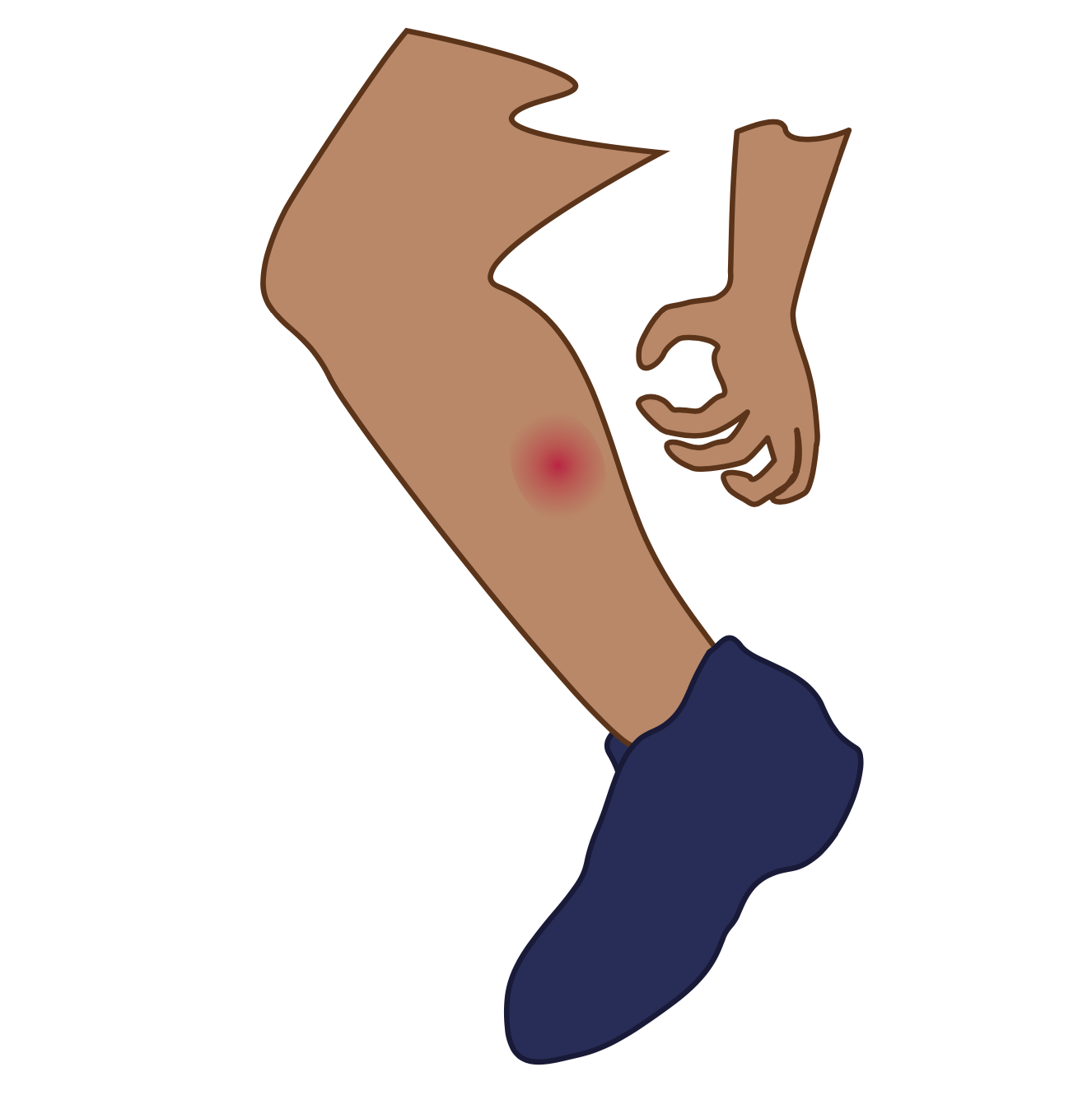 i
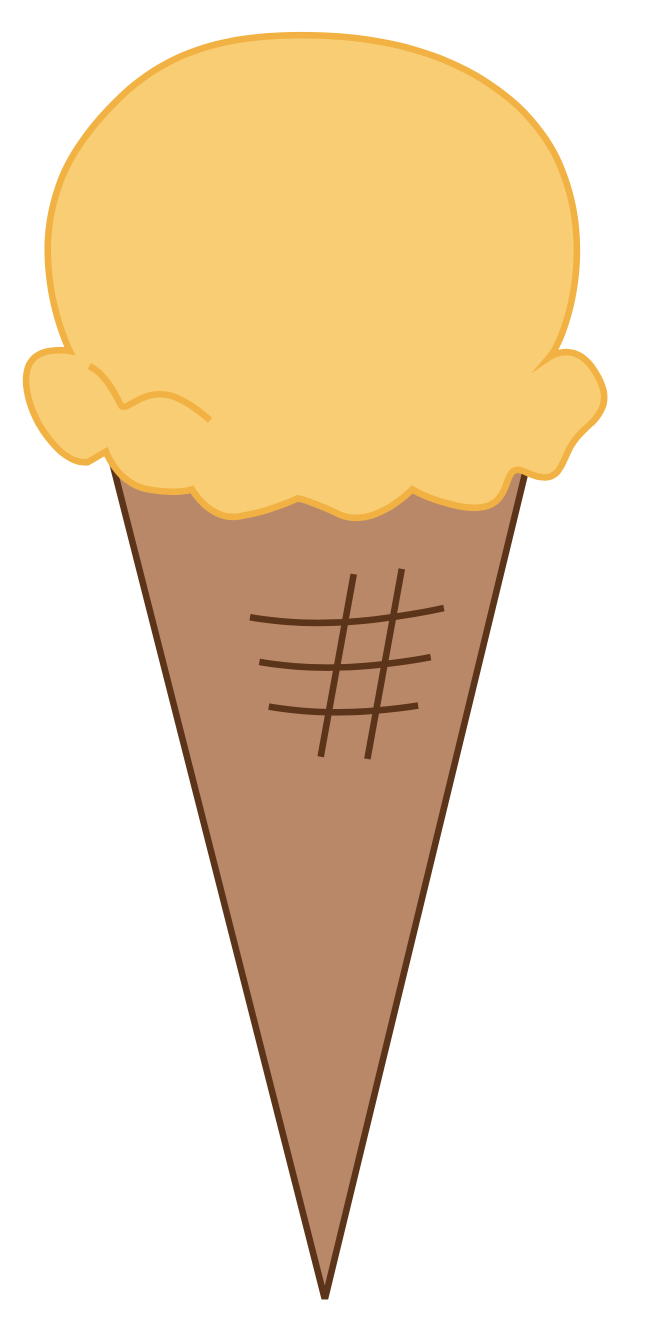 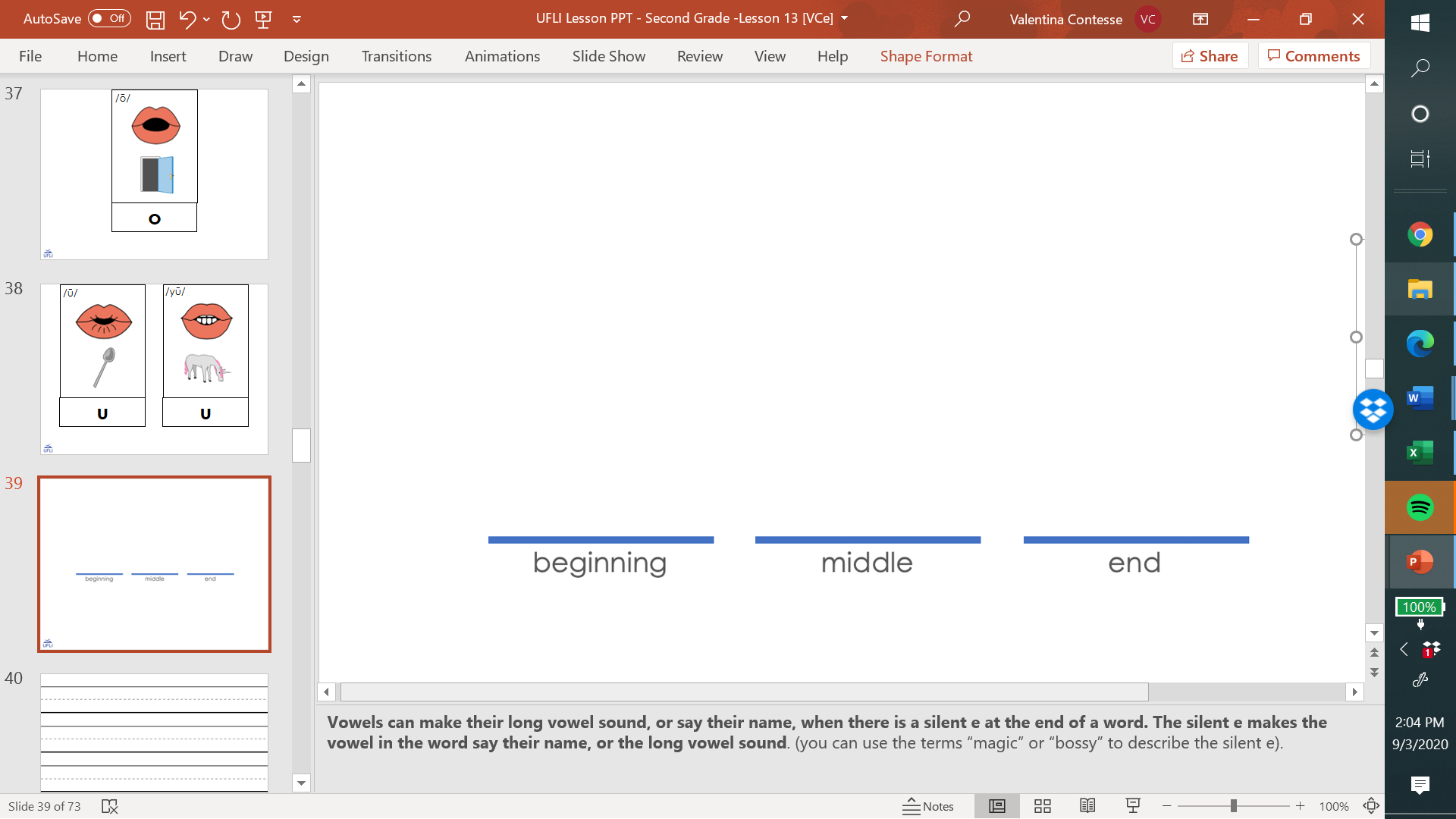 i
e
b
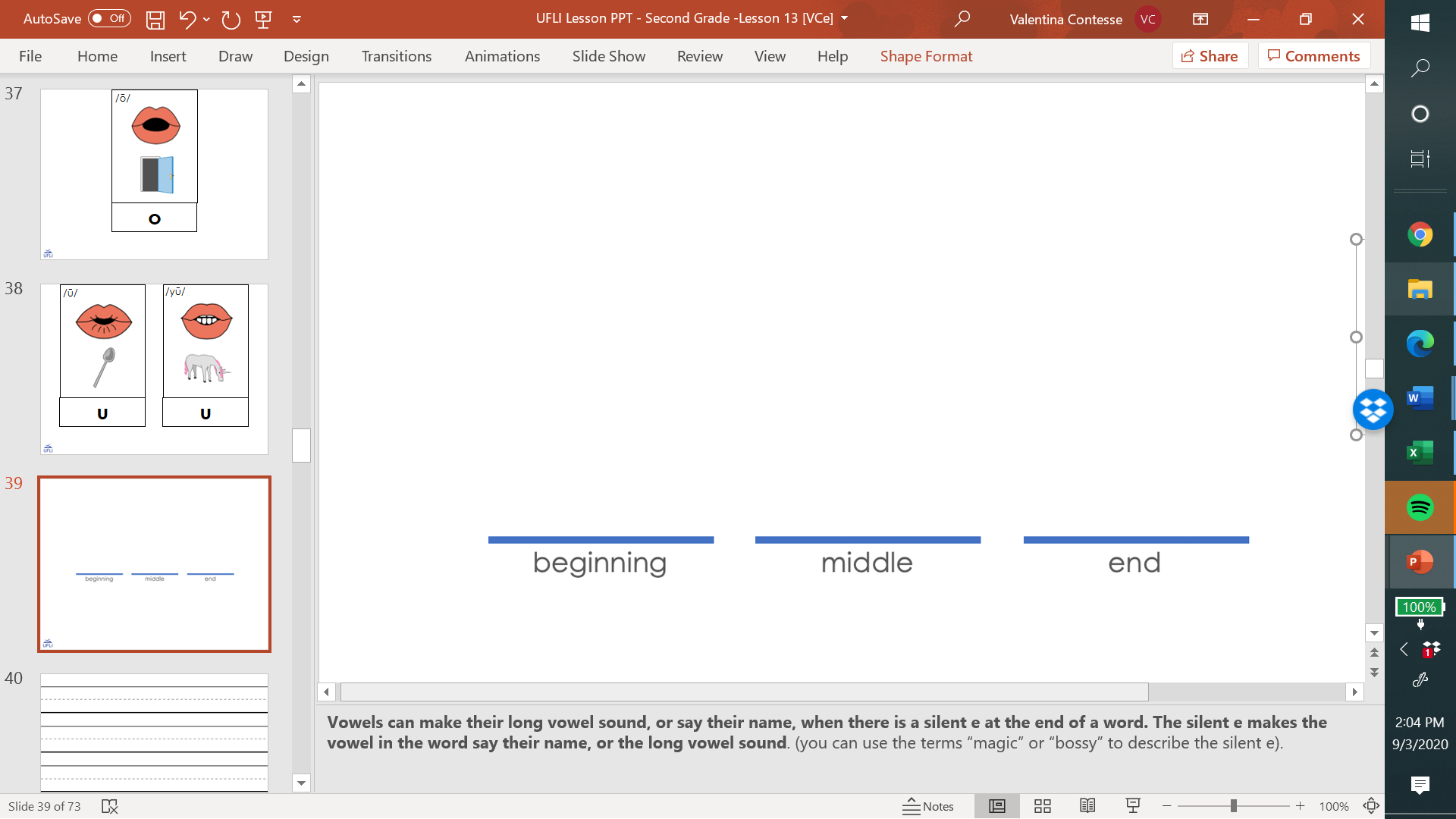 i
k
e
s
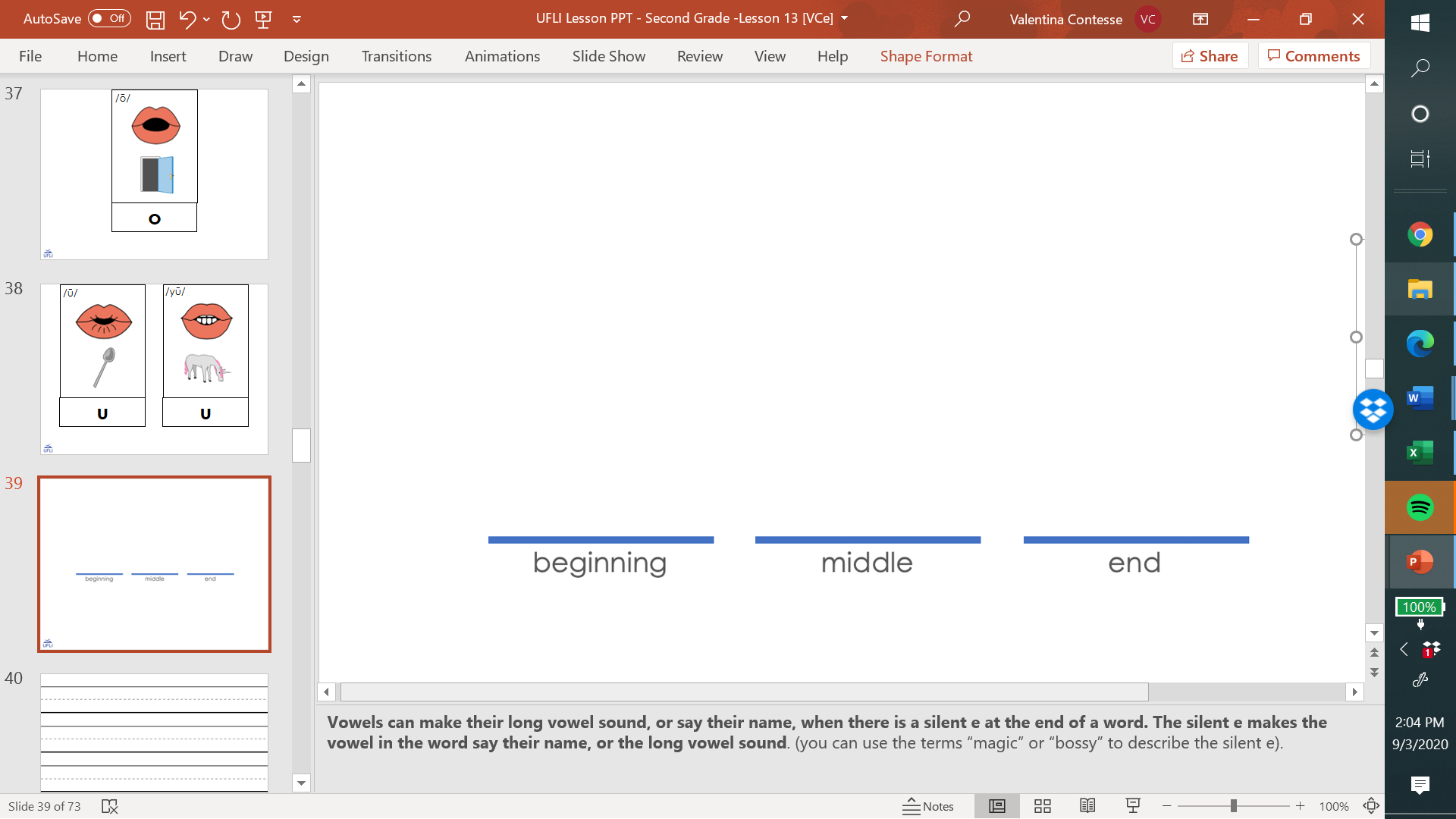 i
d
e
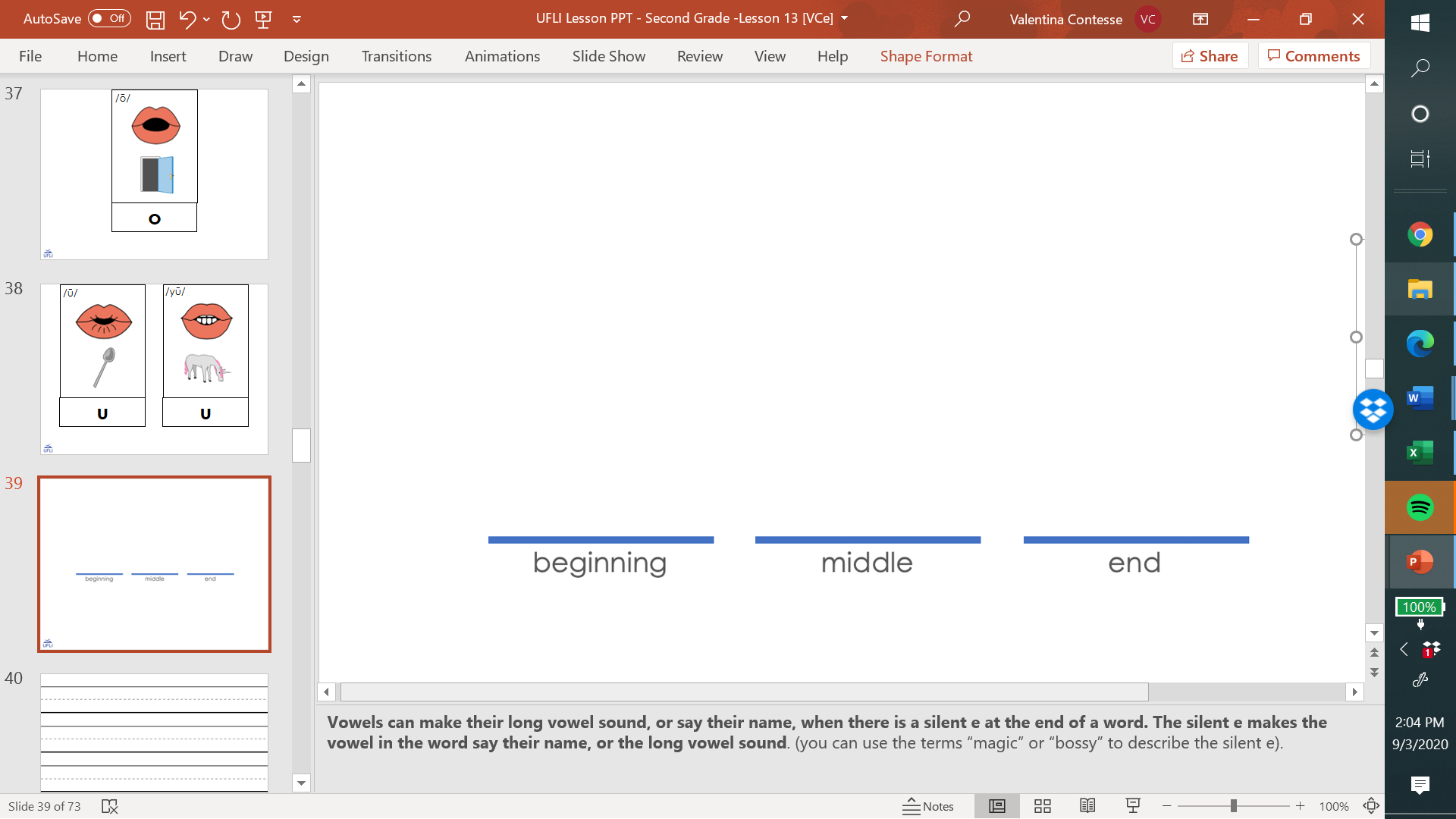 e
five
ride
kite
f
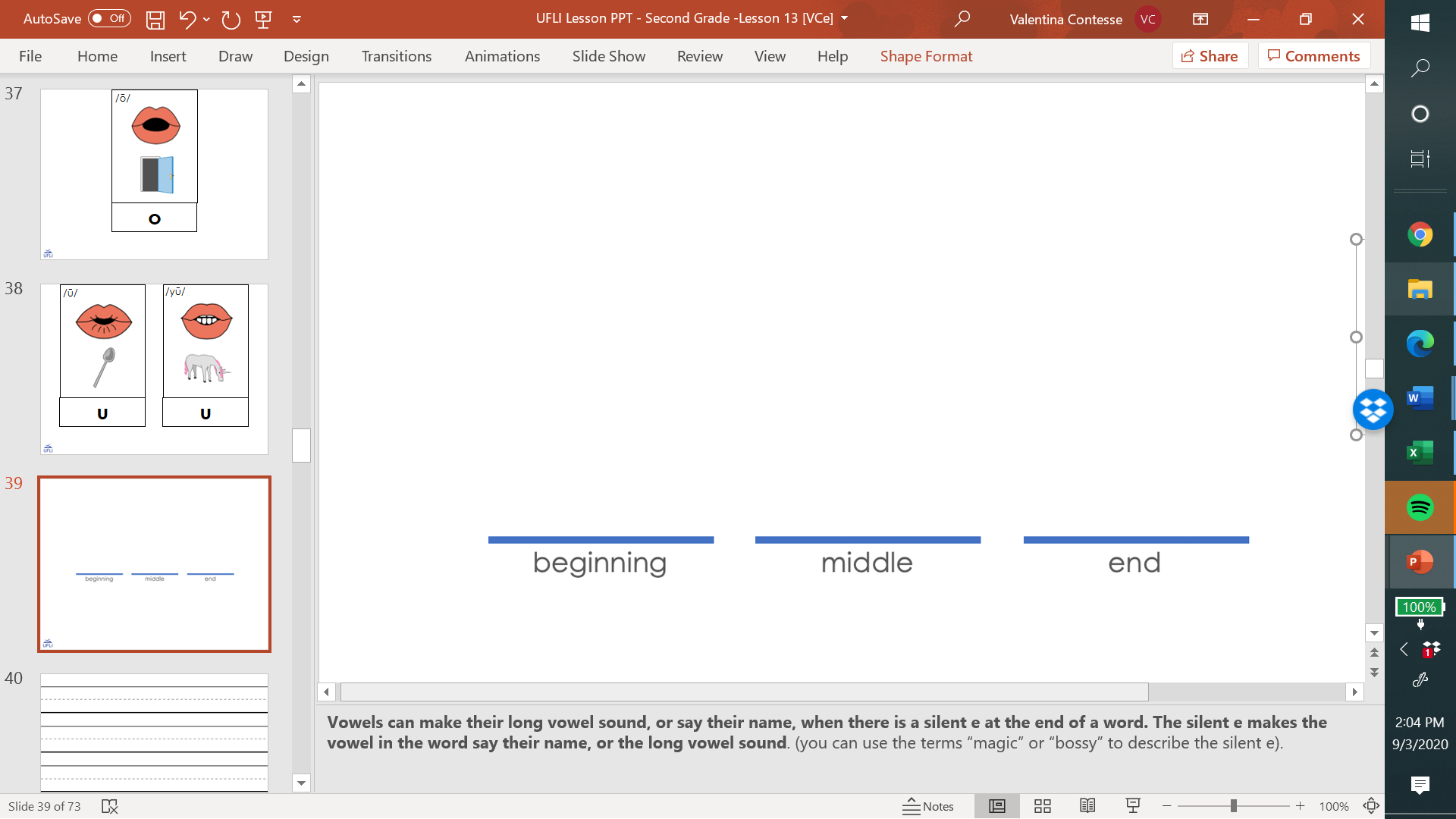 i
n
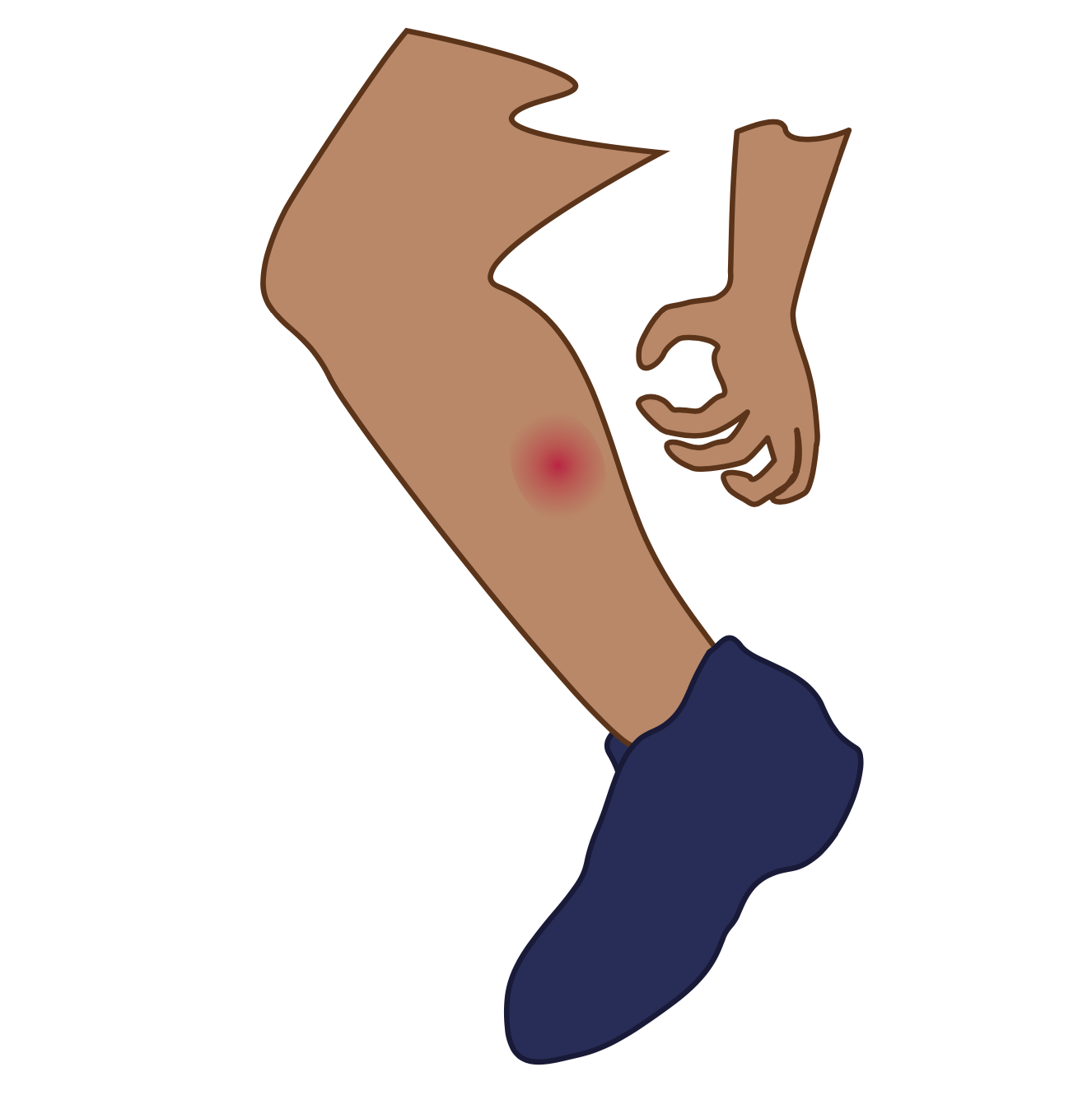 f
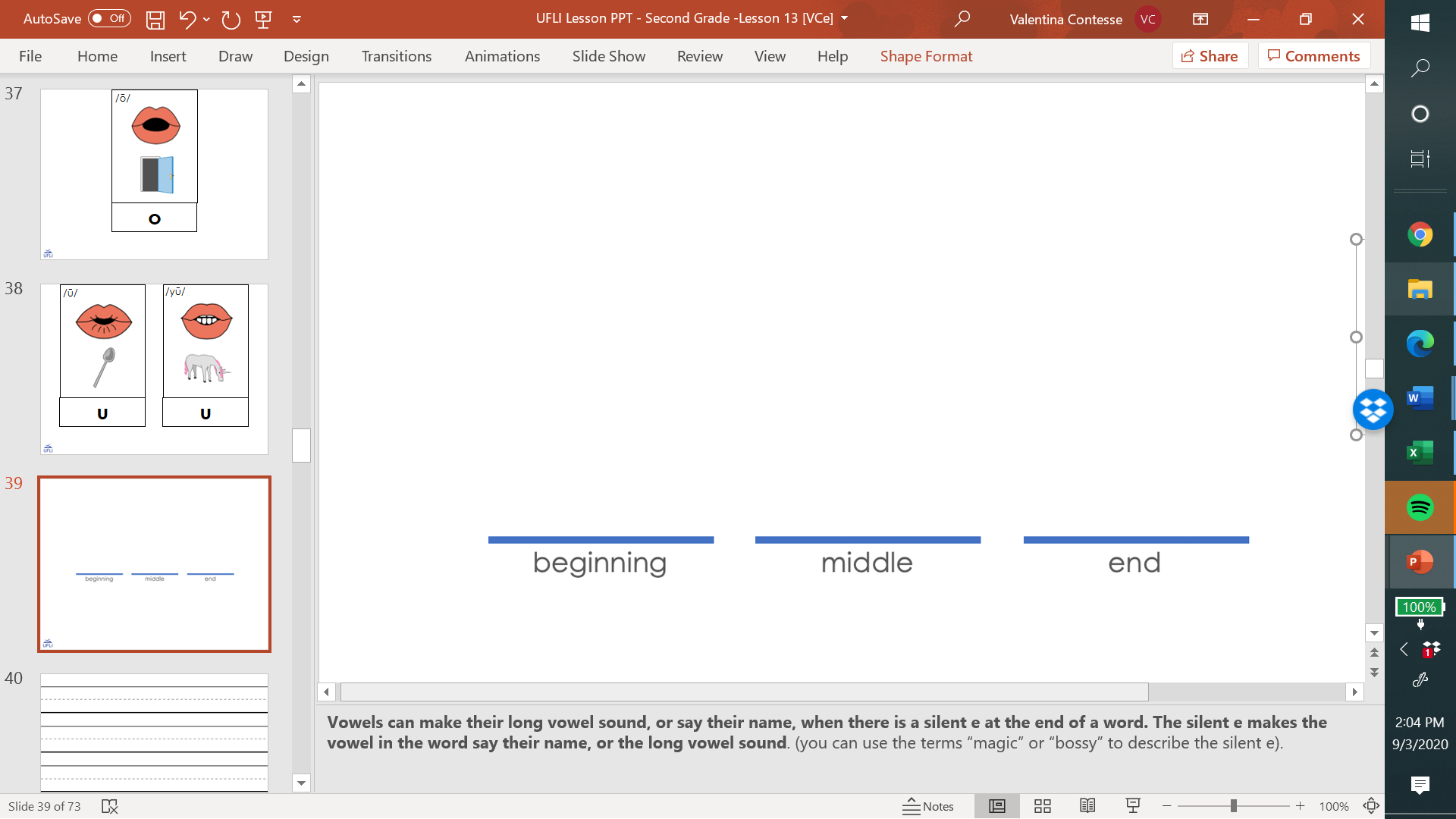 i
n
e
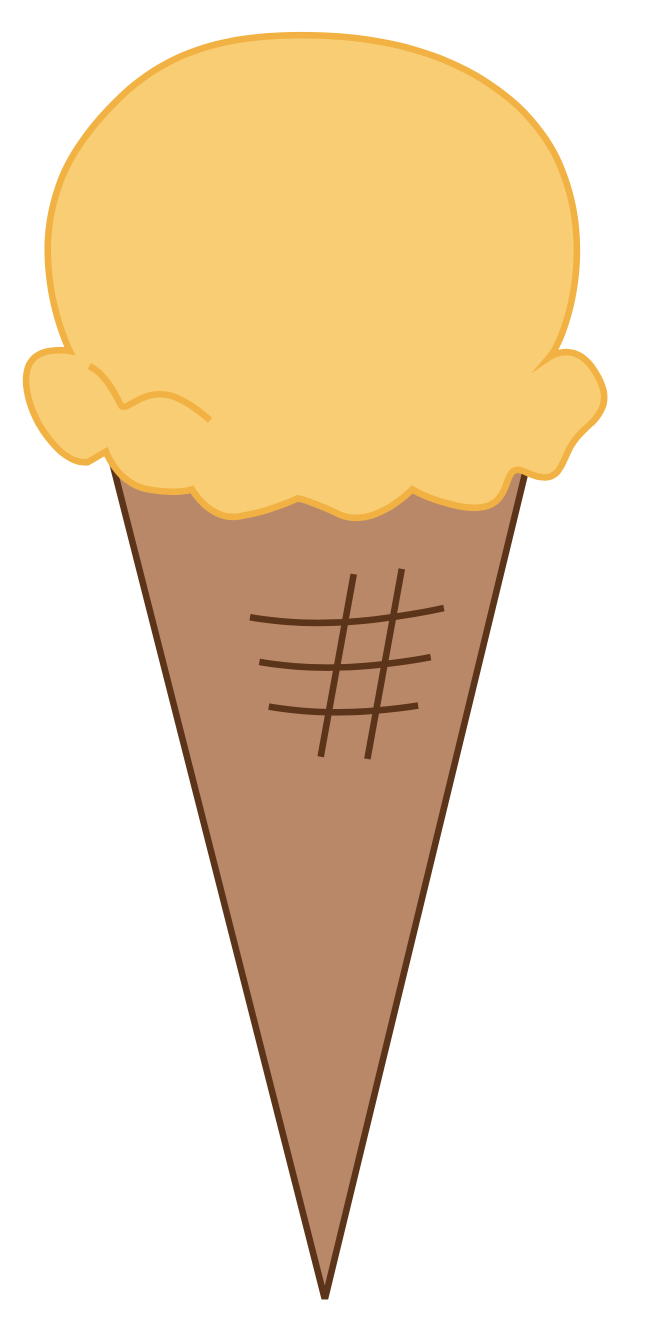 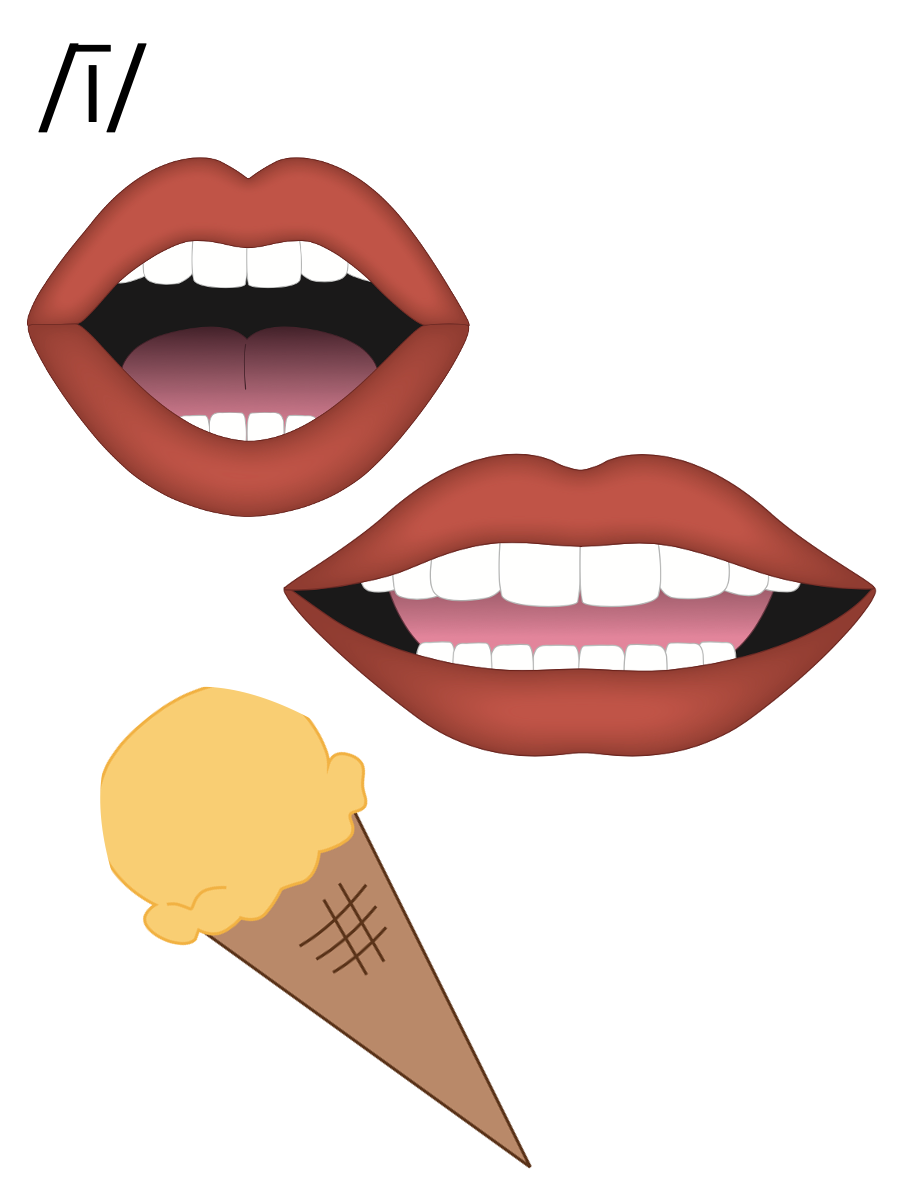 i_e
like
five
side
white
[Speaker Notes: See UFLI Foundations lesson plan Step 6 for word work activity. 
Visit ufliteracy.org to access the Word Work Mat apps.]
[Speaker Notes: See UFLI Foundations lesson plan Step 7 for irregular word activities.
The white rectangle under each word may be used in editing mode. Cover the heart and square icons then reveal them one at a time during instruction.]
[Speaker Notes: See UFLI Foundations manual for more information about reviewing irregular words.]
or
[Speaker Notes: Lessons 51-77
*Temporarily irregular

OR /or/ has not been introduced yet. 

The white rectangle under the word may be used in editing mode. Cover the heart and square icons then reveal them one at a time during instruction.]
for
[Speaker Notes: Lessons 51-77
*Temporarily irregular

OR /or/ has not been introduced yet. 

The white rectangle under the word may be used in editing mode. Cover the heart and square icons then reveal them one at a time during instruction.]
there
[Speaker Notes: Lesson 52+

ERE represents the /air/ sound.

The white rectangle under the word may be used in editing mode. Cover the heart and square icons then reveal them one at a time during instruction.]
where
[Speaker Notes: Lesson 52+

ERE represents the /air/ sound.

The white rectangle under the word may be used in editing mode. Cover the heart and square icons then reveal them one at a time during instruction.]
who
[Speaker Notes: Lesson 54+

WH represents the /h/ sound.
O represents the /ū/ sound.

The white rectangle under the word may be used in editing mode. Cover the heart and square icons then reveal them one at a time during instruction.]
here
[Speaker Notes: Lesson 54+

H represents the /h/ sound.
ERE represents the /ear/ sound.

The white rectangle under the word may be used in editing mode. Cover the heart and square icons then reveal them one at a time during instruction.]
[Speaker Notes: Handwriting paper for irregular word spelling practice. Use as needed. 
See UFLI Foundations manual for more information about reviewing irregular words.]
Teach
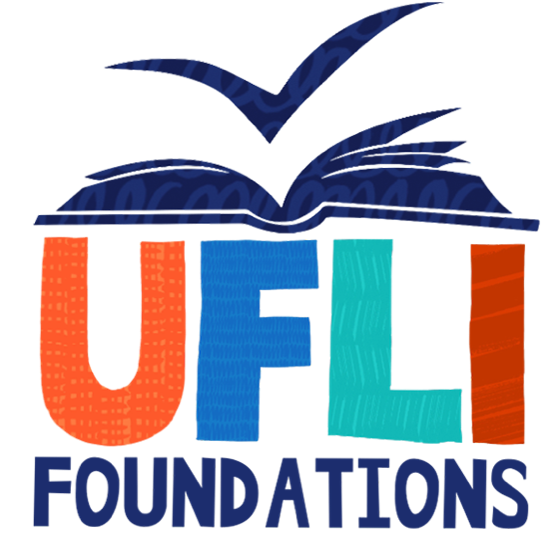 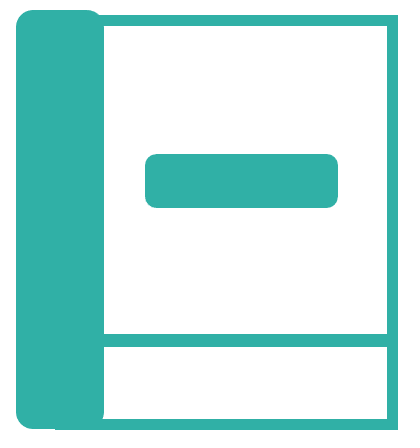 [Speaker Notes: The orange star indicates these are new irregular words that need to be introduced. 
See UFLI Foundations manual for more information about teaching irregular words.]
by
[Speaker Notes: Lessons 55-72
*Temporarily irregular 

Y /ī/ has not been introduced yet. 

The white rectangle under the word may be used in editing mode. Cover the heart and square icons then reveal them one at a time during instruction.]
my
[Speaker Notes: Lessons 55-72
*Temporarily irregular 

Y /ī/ has not been introduced yet. 

The white rectangle under the word may be used in editing mode. Cover the heart and square icons then reveal them one at a time during instruction.]
[Speaker Notes: Handwriting paper for irregular word spelling practice. Use as needed. 
See UFLI Foundations manual for more information about teaching irregular words.]
[Speaker Notes: See UFLI Foundations lesson plan Step 8 for connected text activities.]
Mike likes to ride his bike.
I will get my white kite for Beth.
Jake likes to dive by the tall slide.
[Speaker Notes: See UFLI Foundations lesson plan Step 8 for sentences to write.]
[Speaker Notes: The UFLI Foundations decodable text is provided here. See UFLI Foundations decodable text guide for additional text options.]
Kites for Sale
Mike can ride his bike quite well. Mike likes to ride his bike to sell kites. Mike takes nine kites and a bit of twine. He strings the kites to his bike with the twine. As he rides, the kites go up, up, up. You can see the kites for miles.
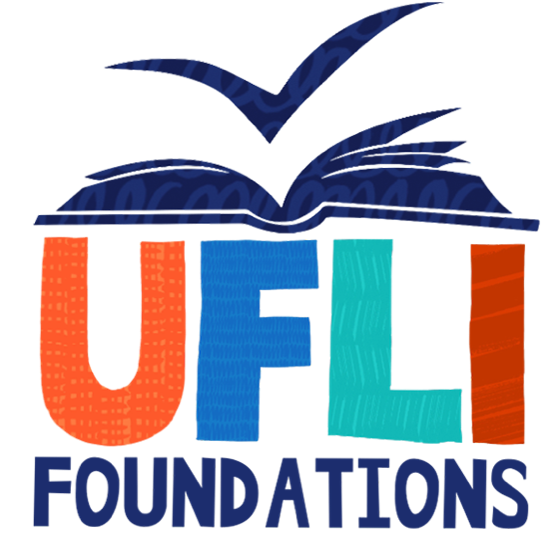 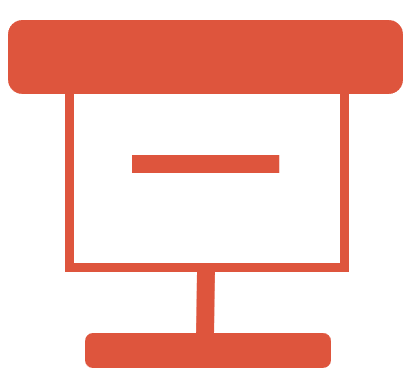 Mike stops by a red gate and lets the kites wave. “Kites for sale!” he yells. Kids run to his bike. Mike sells his kites so quick. 
“Thank you, Mike!” yell the kids as they take their kites.
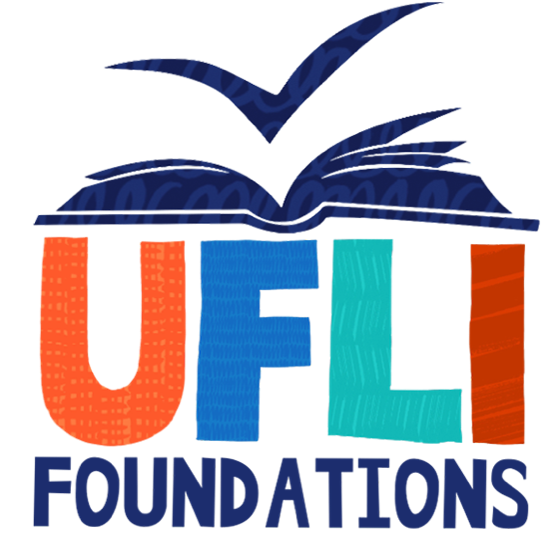 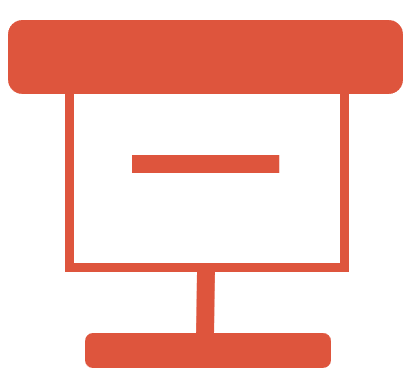 Insert brief reinforcement activity and/or transition to next part of reading block.